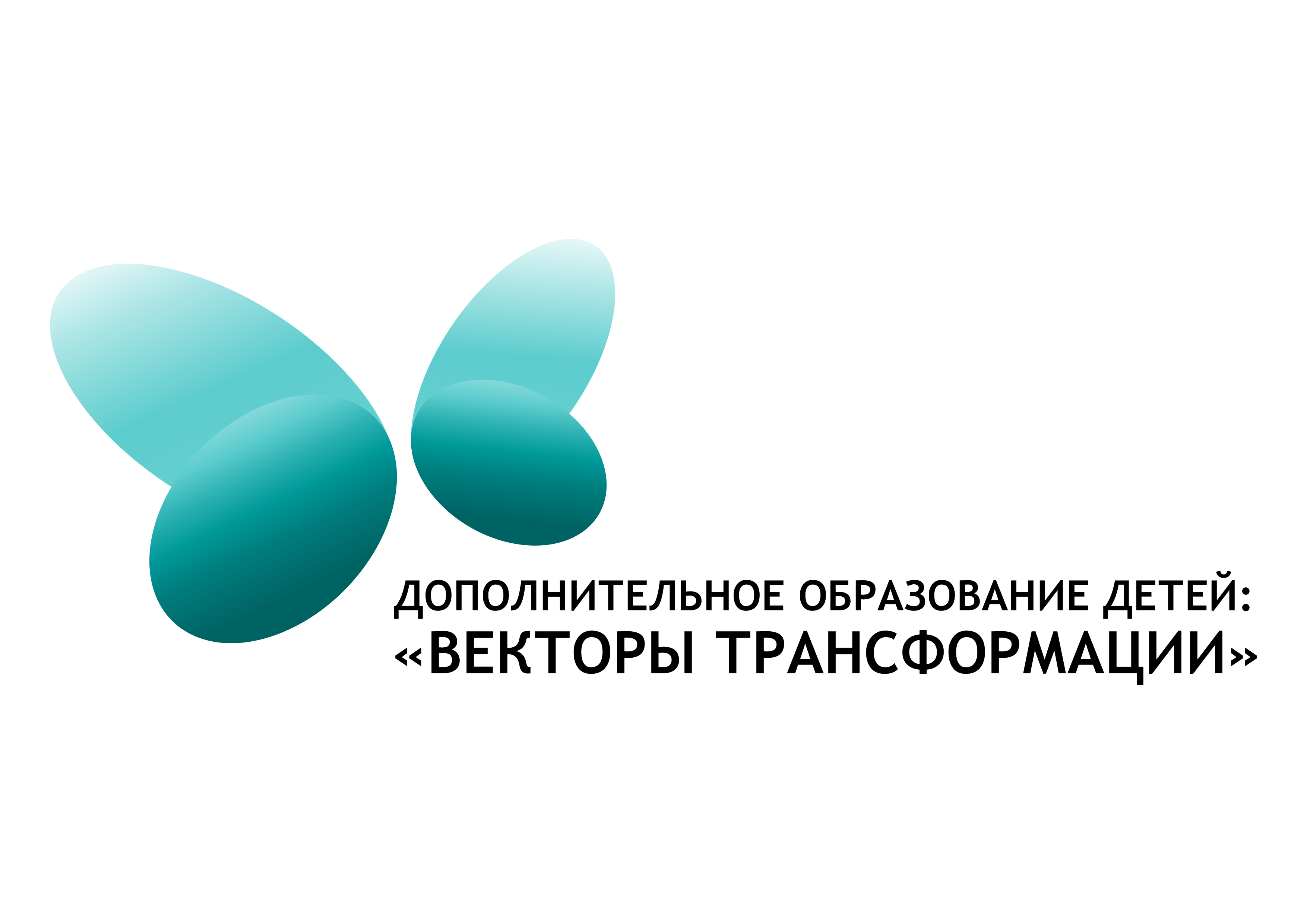 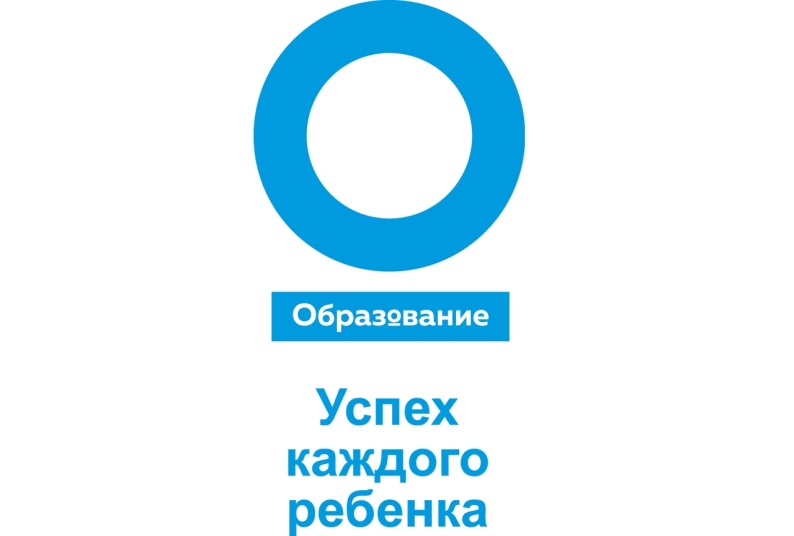 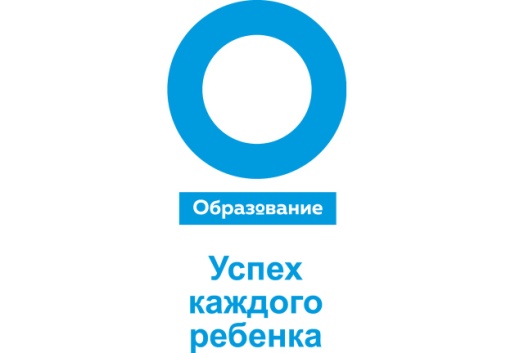 Туристический клуб«Подорожник»
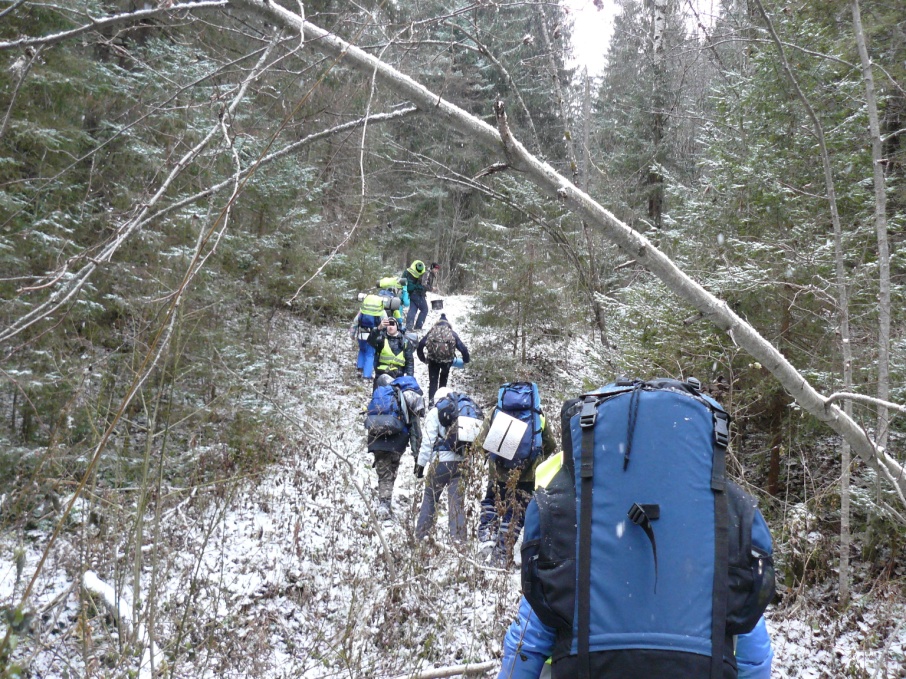 Путешествия учат больше, чем что бы то ни было. Иногда один день, проведенный в других местах, дает больше, чем десять лет жизни дома.
                                                              Анатоль Франс
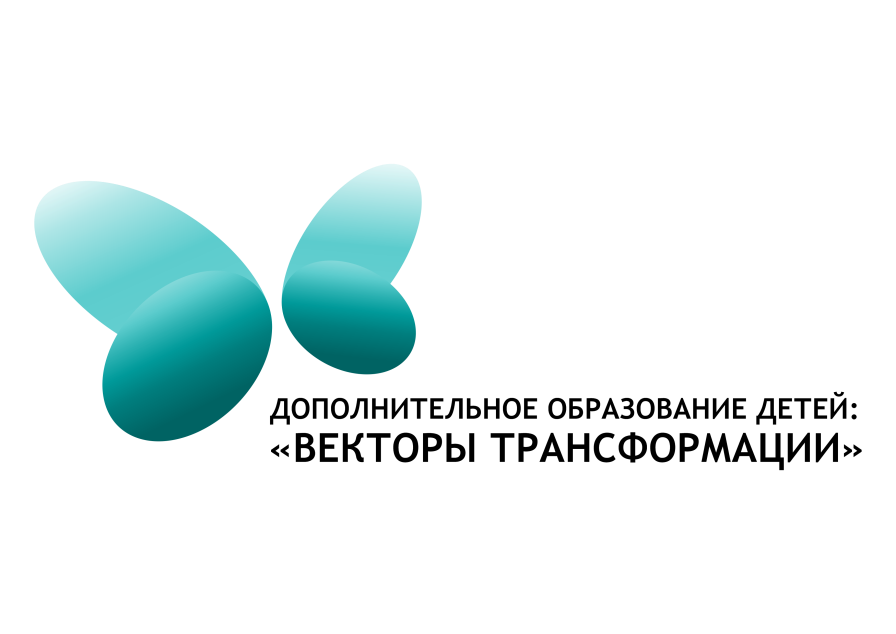 Варенцова Маргарита Николаевна
Руководитель туристического клуба «Подорожник» 
МОУСОШ № 2 г. Буя
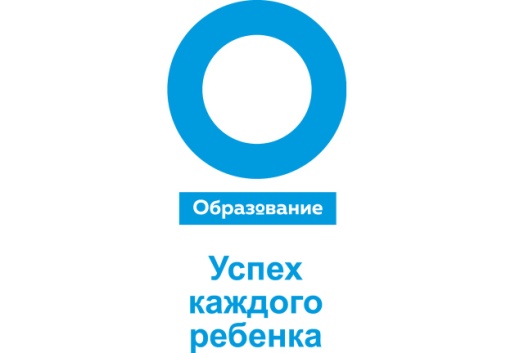 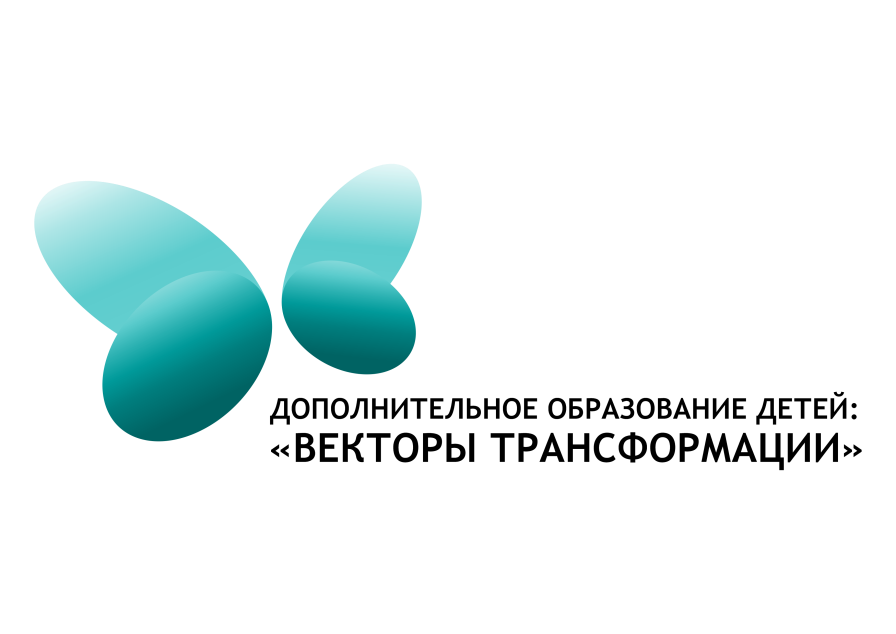 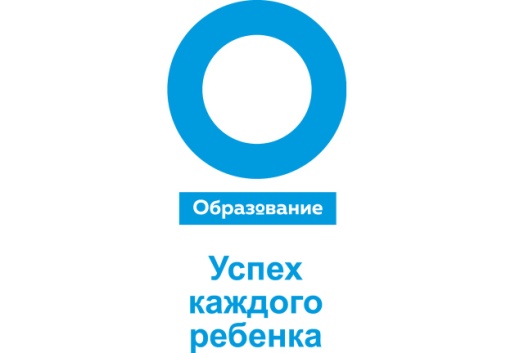 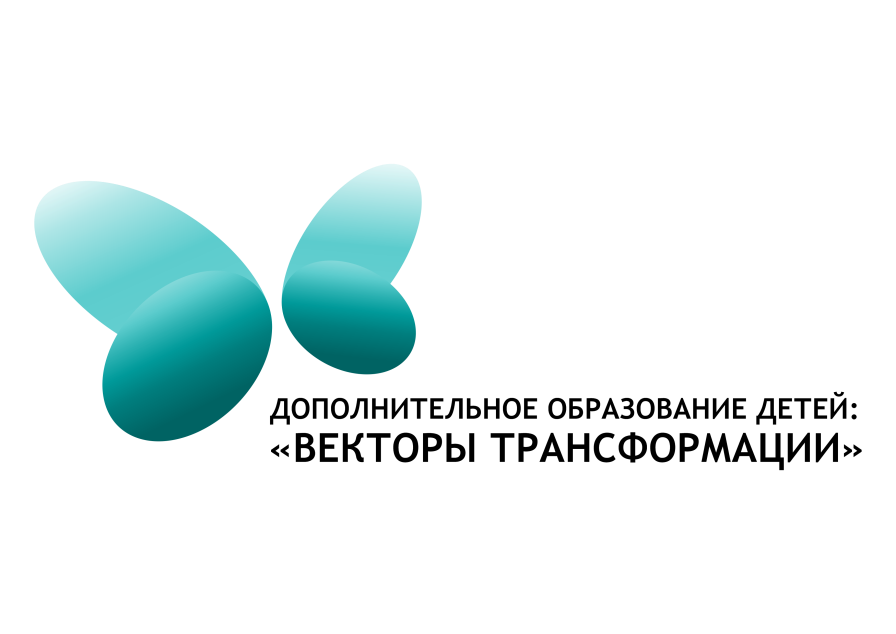 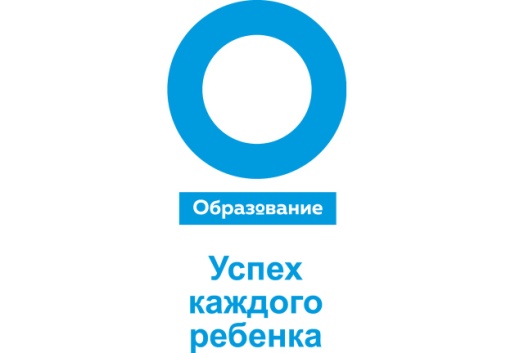 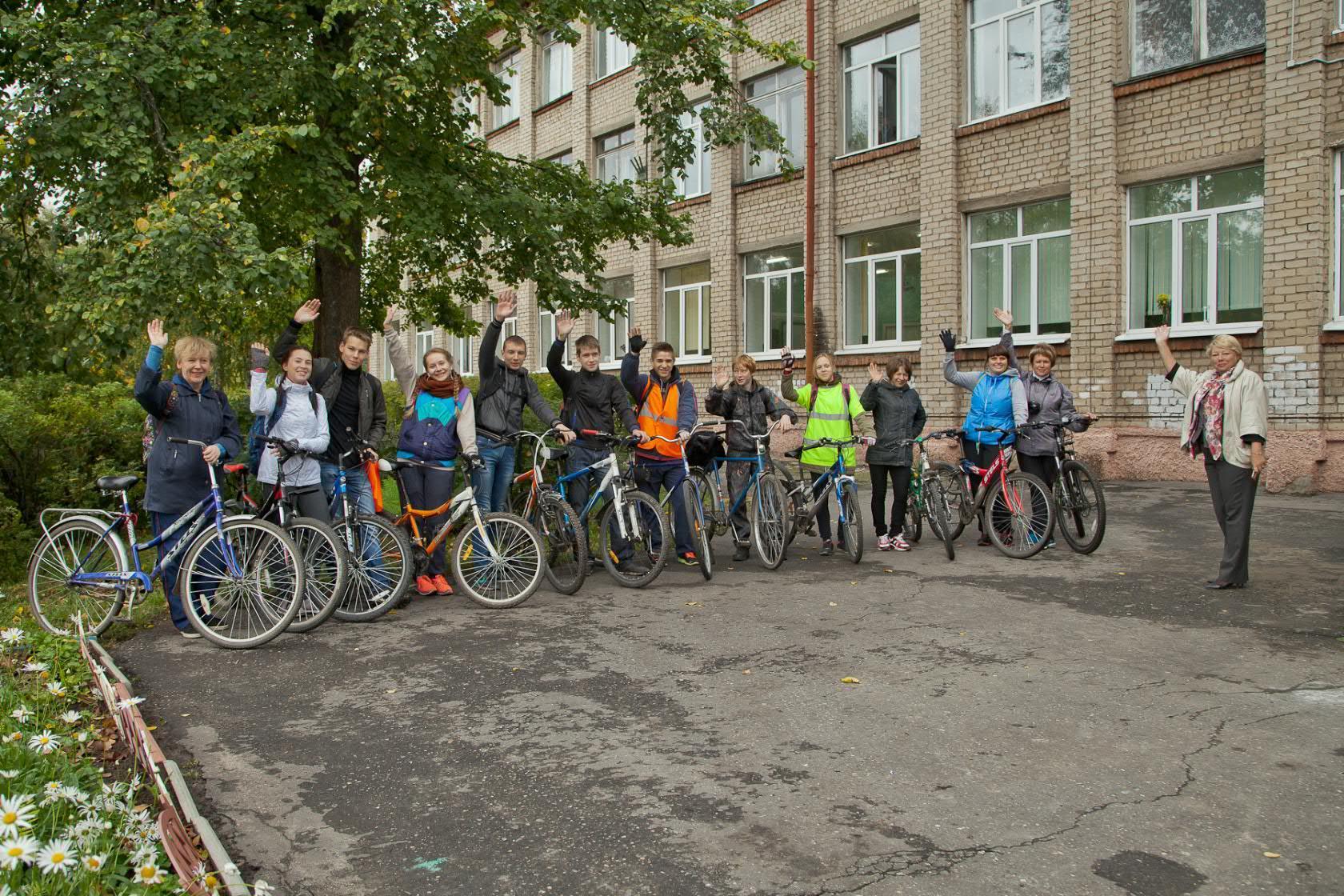 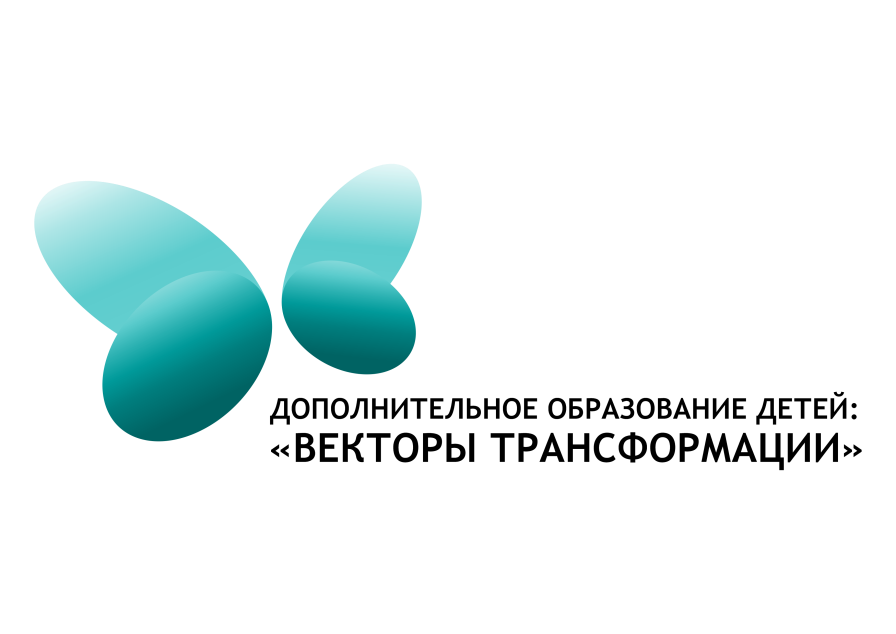 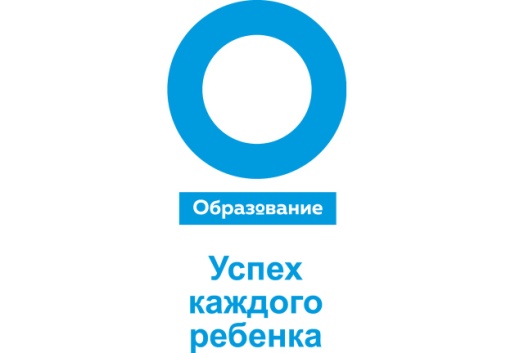 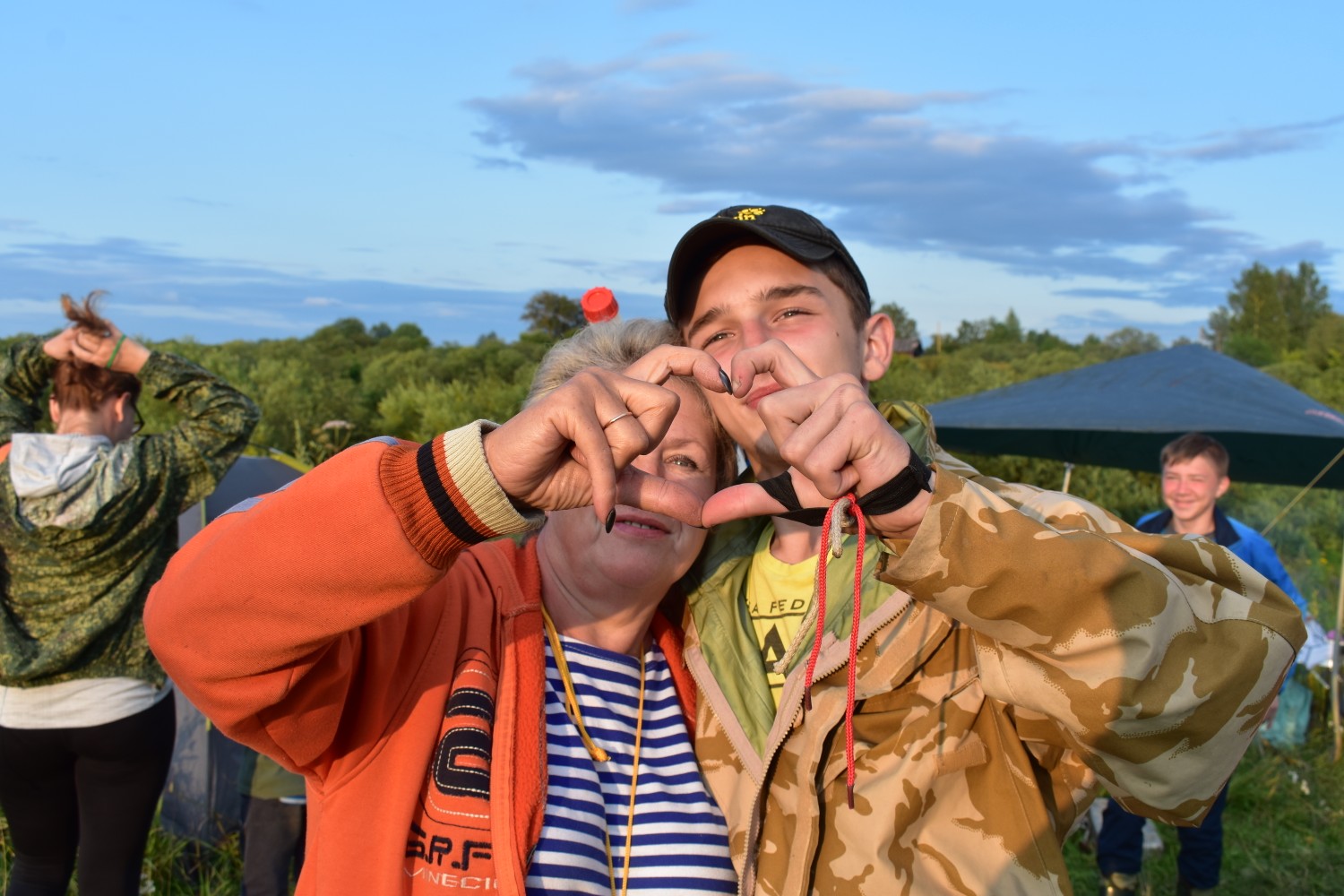 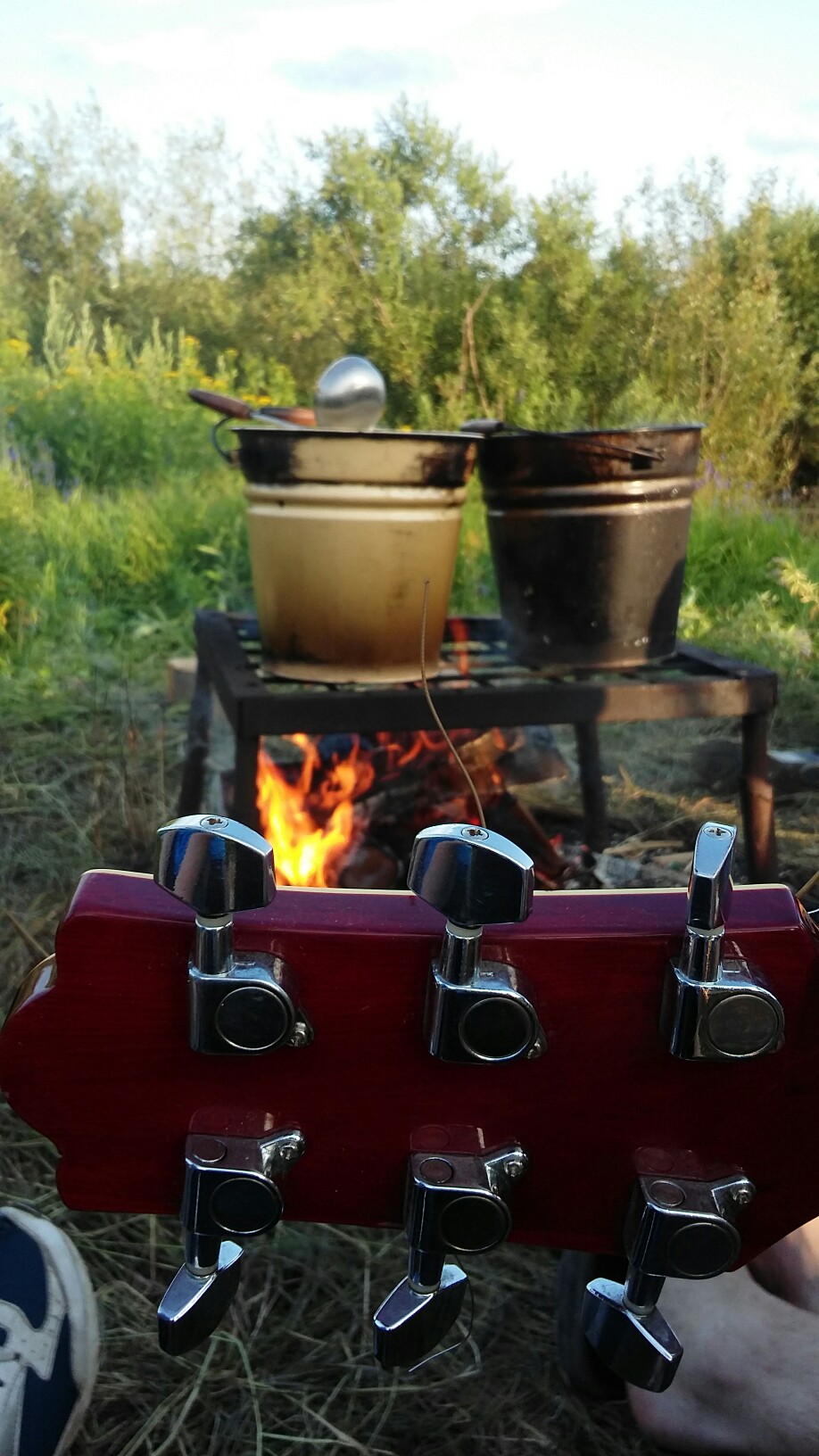 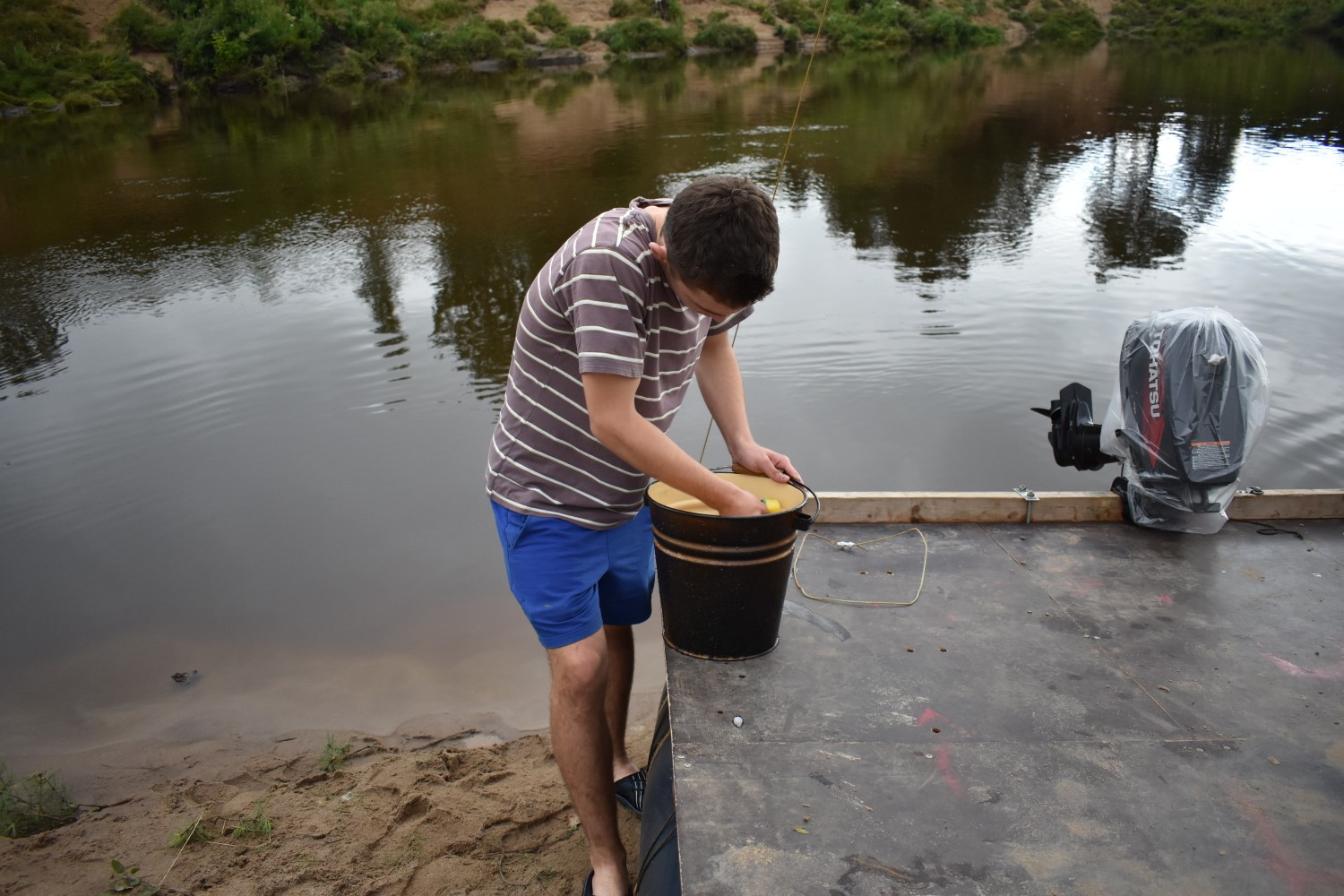 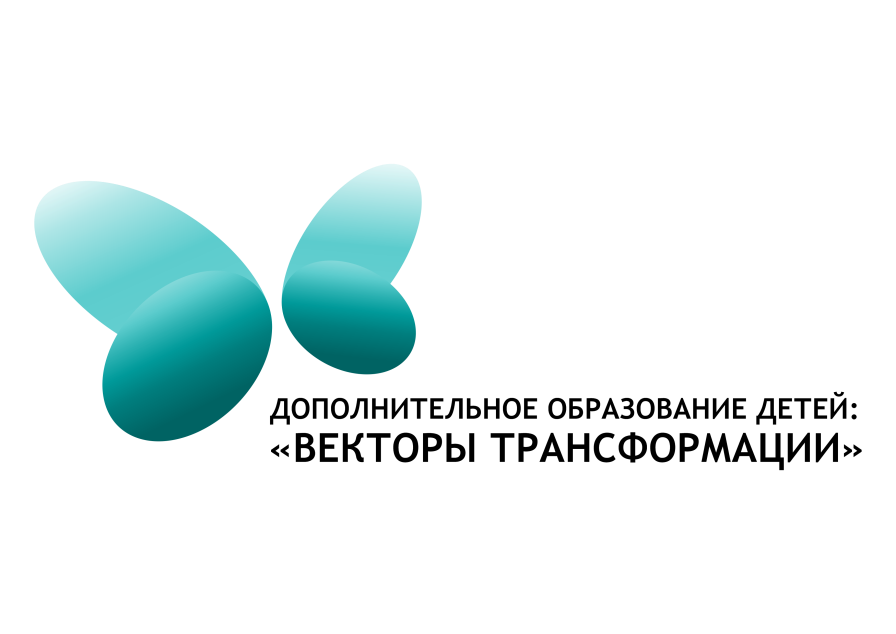 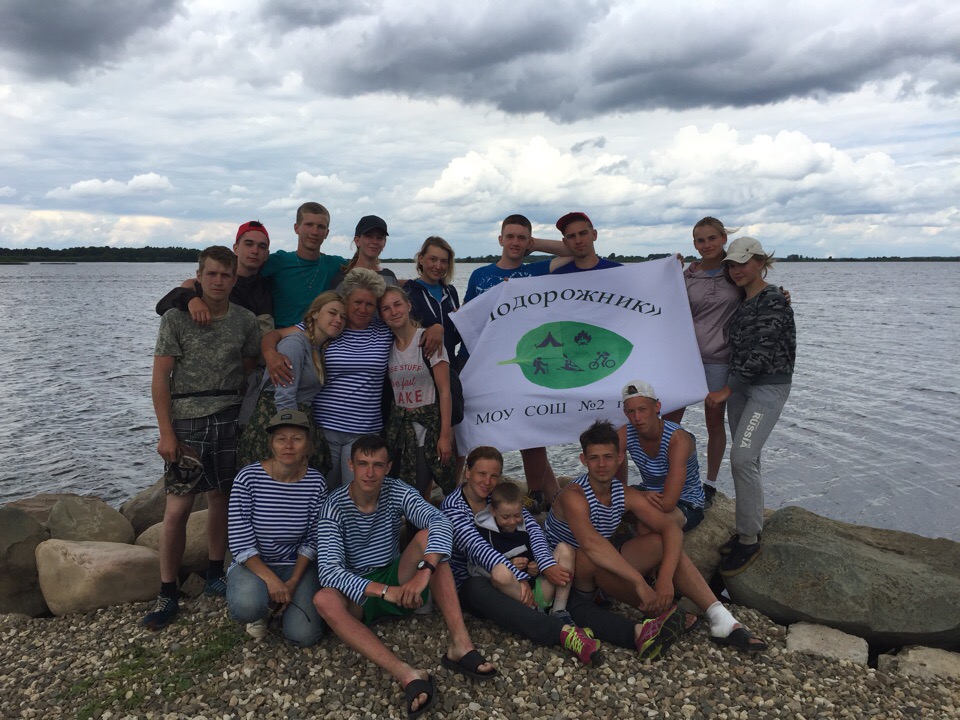 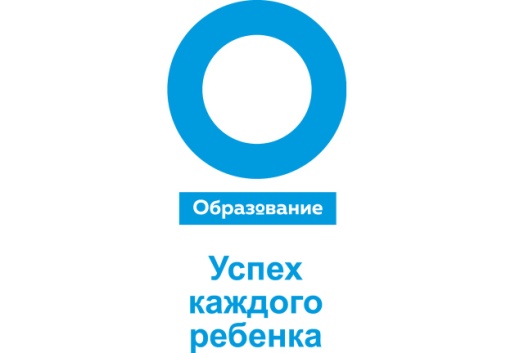 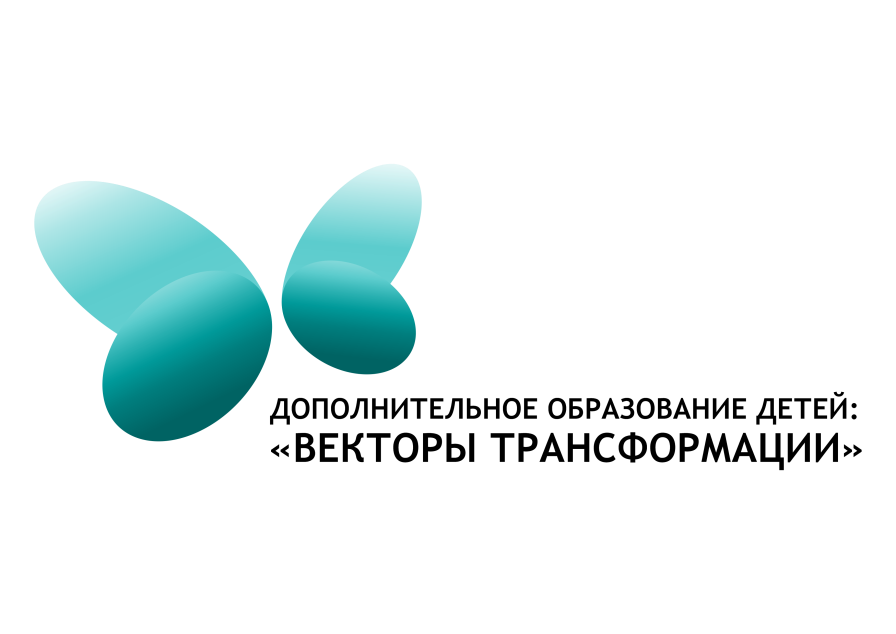 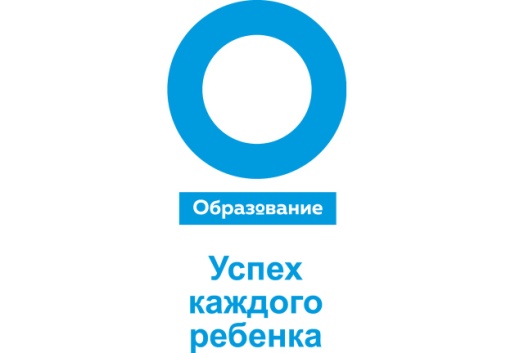 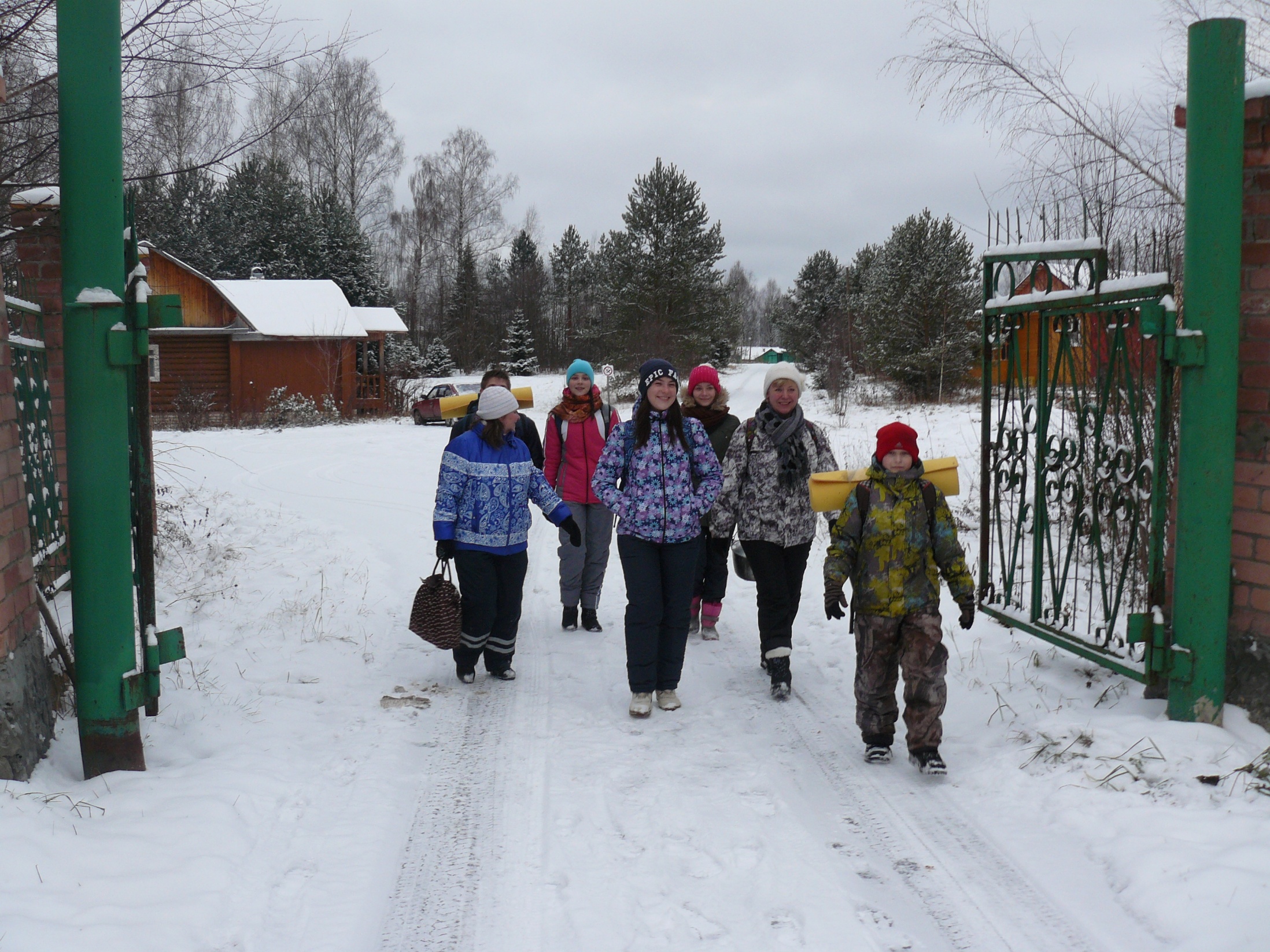 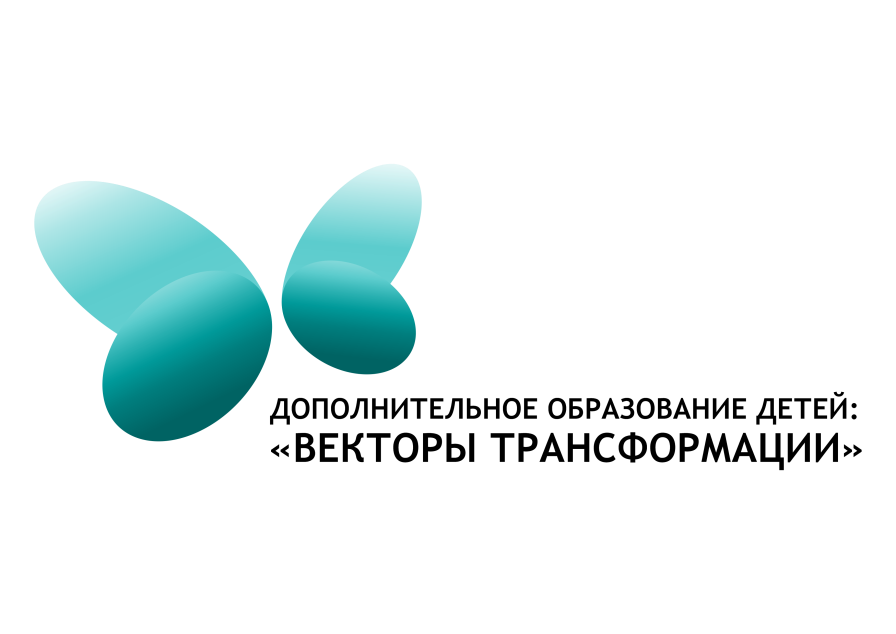 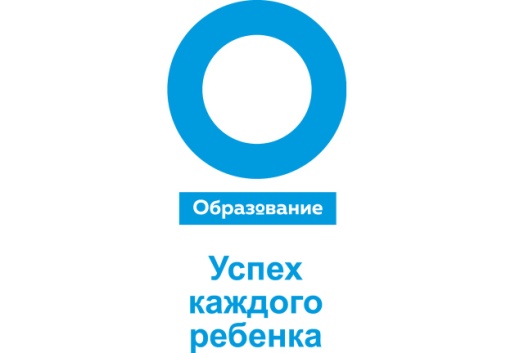 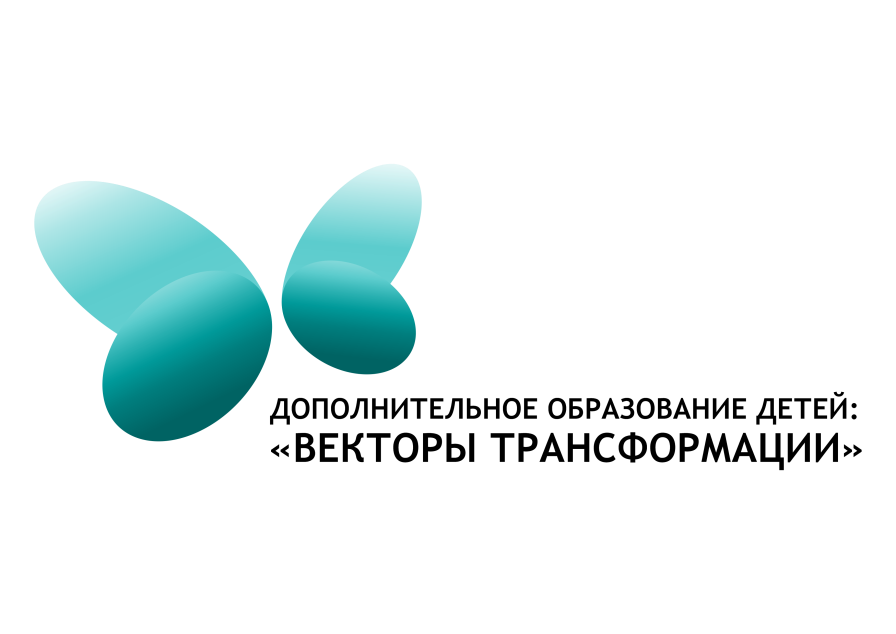 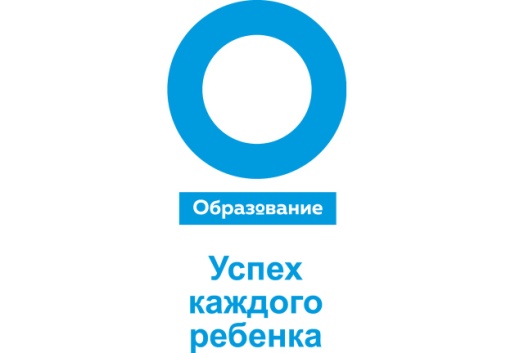 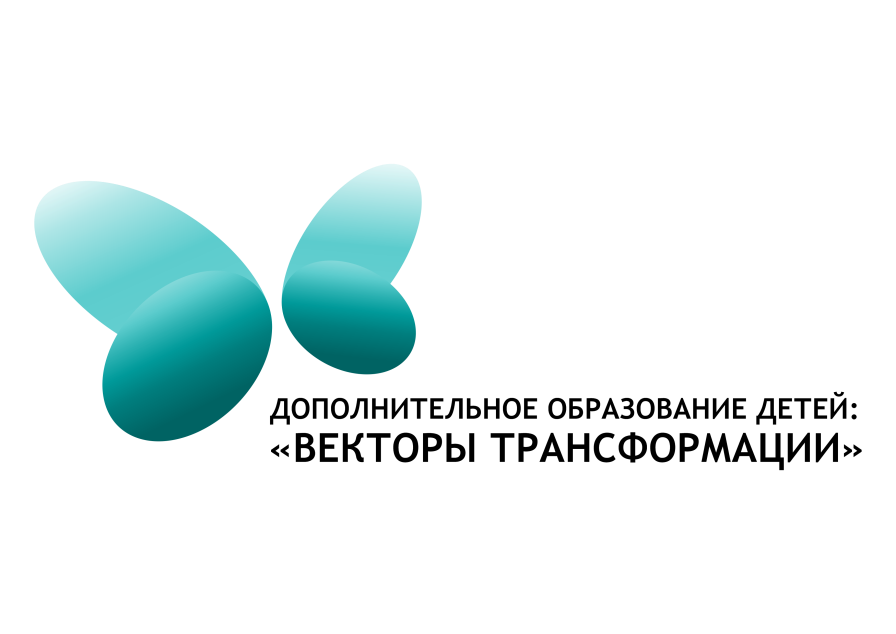 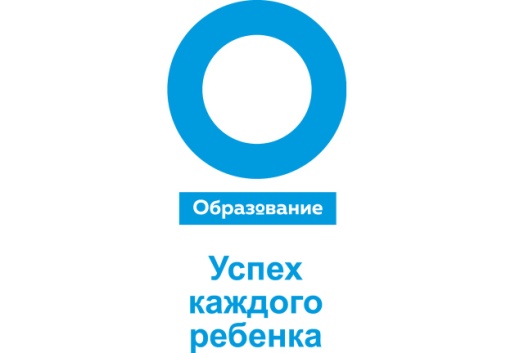 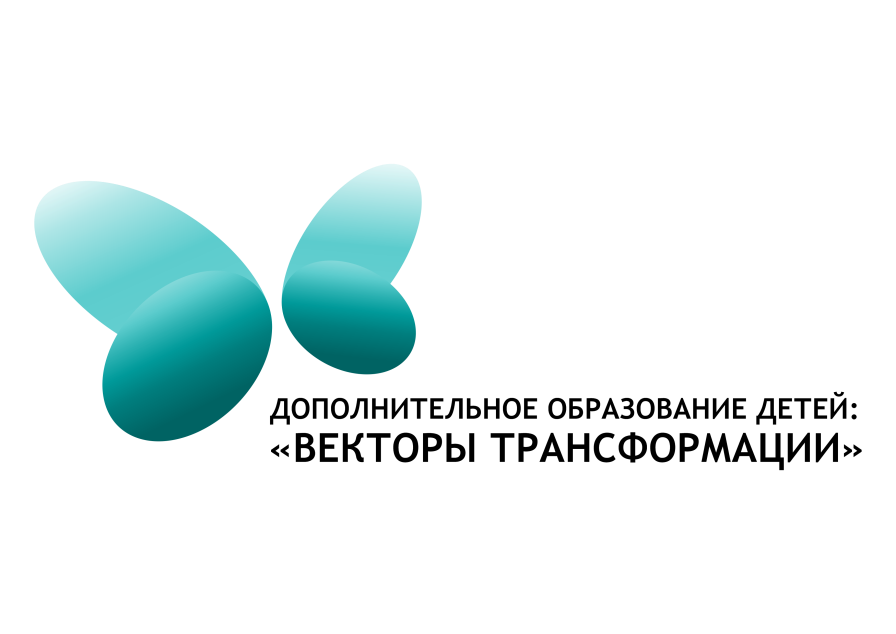 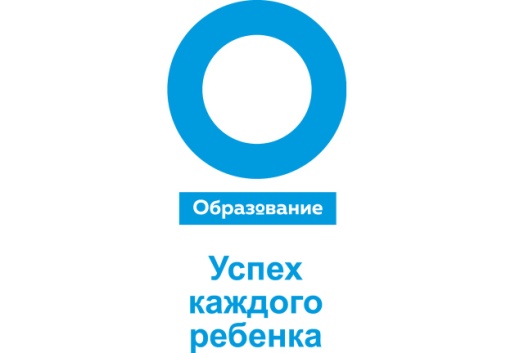 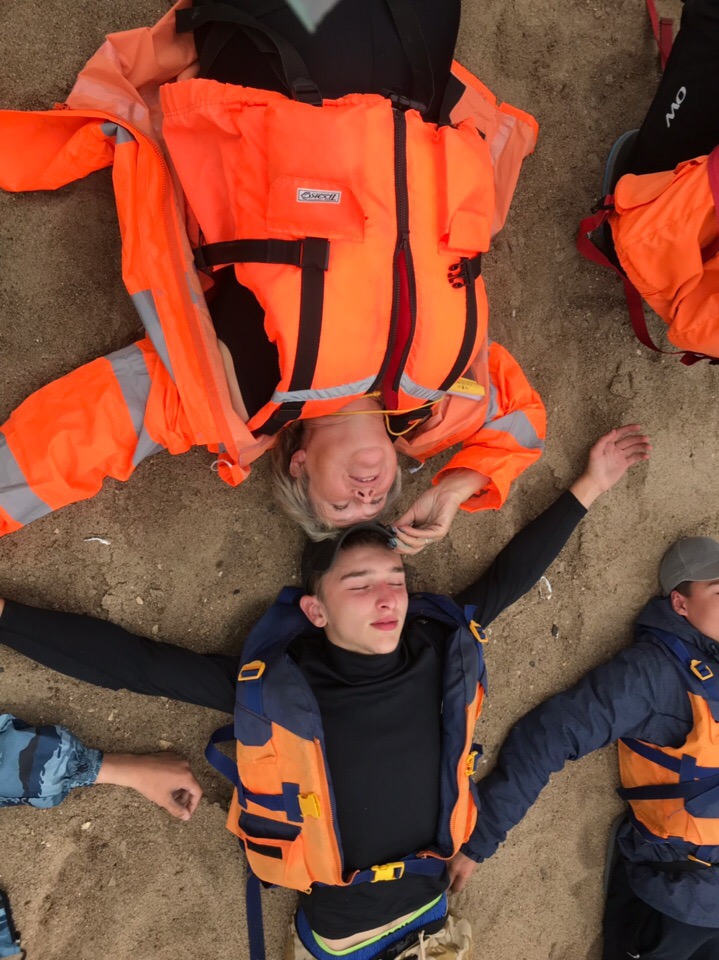 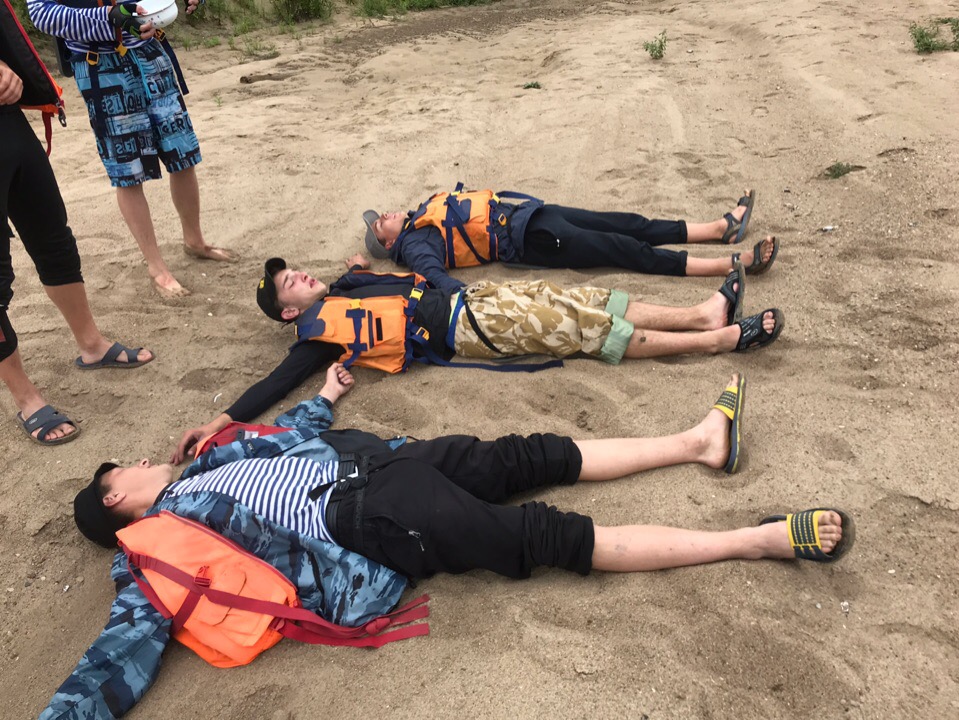 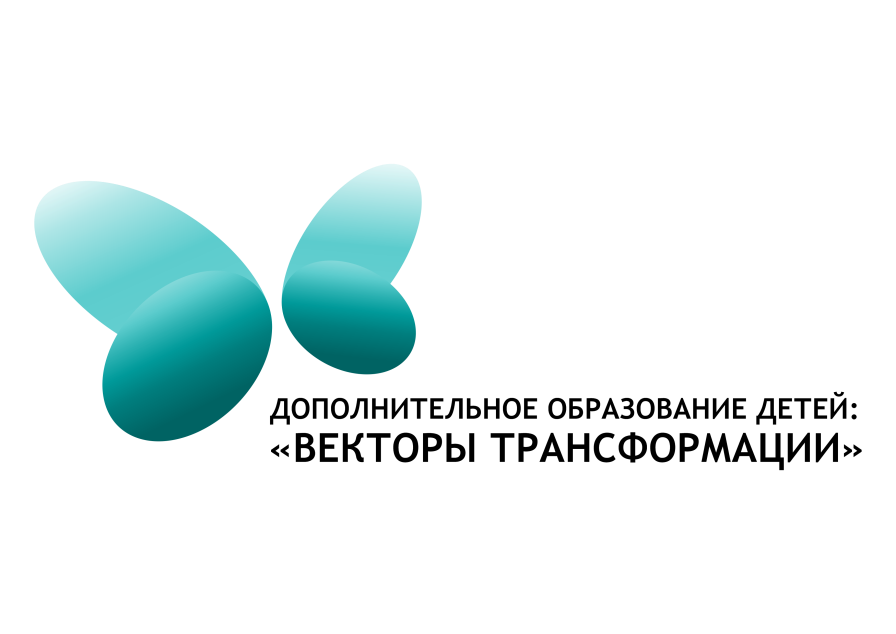 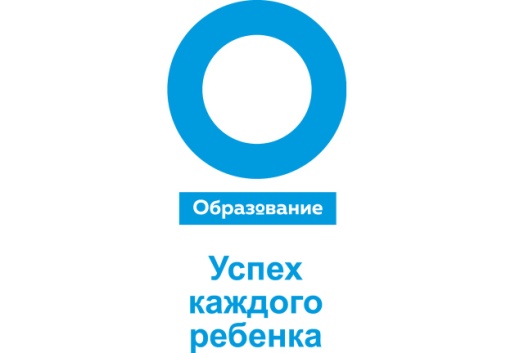 100ПУТЬняк
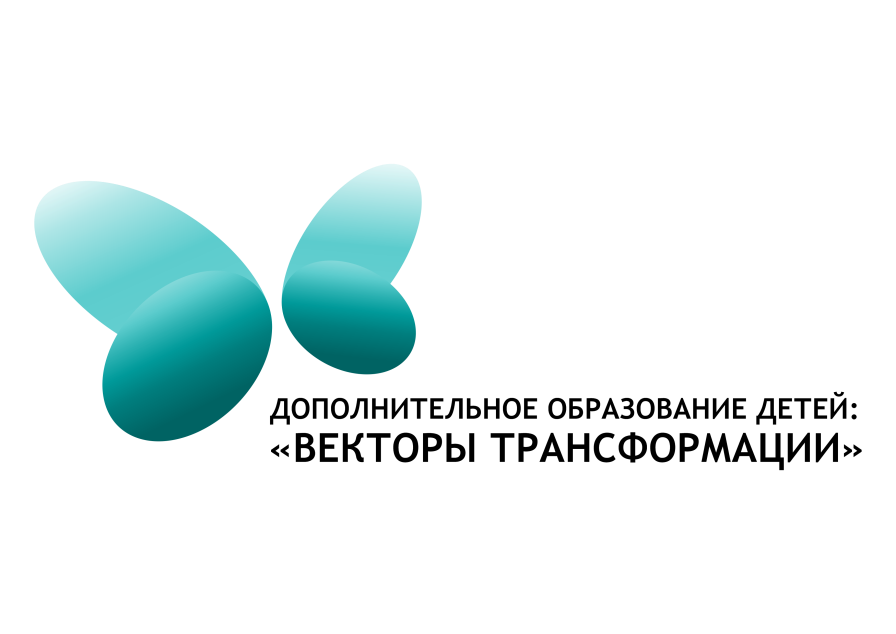 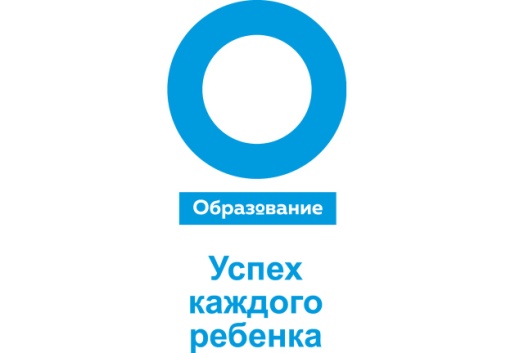 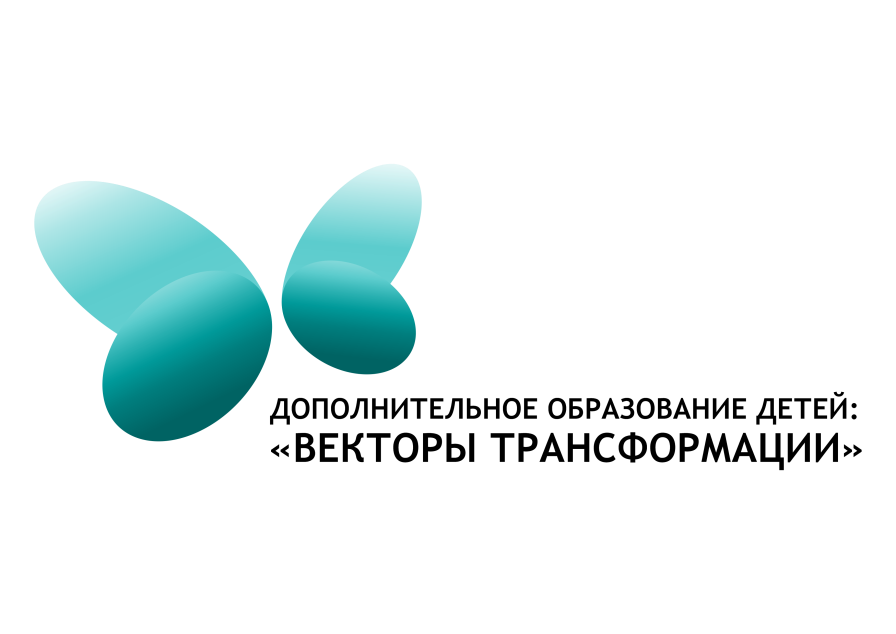 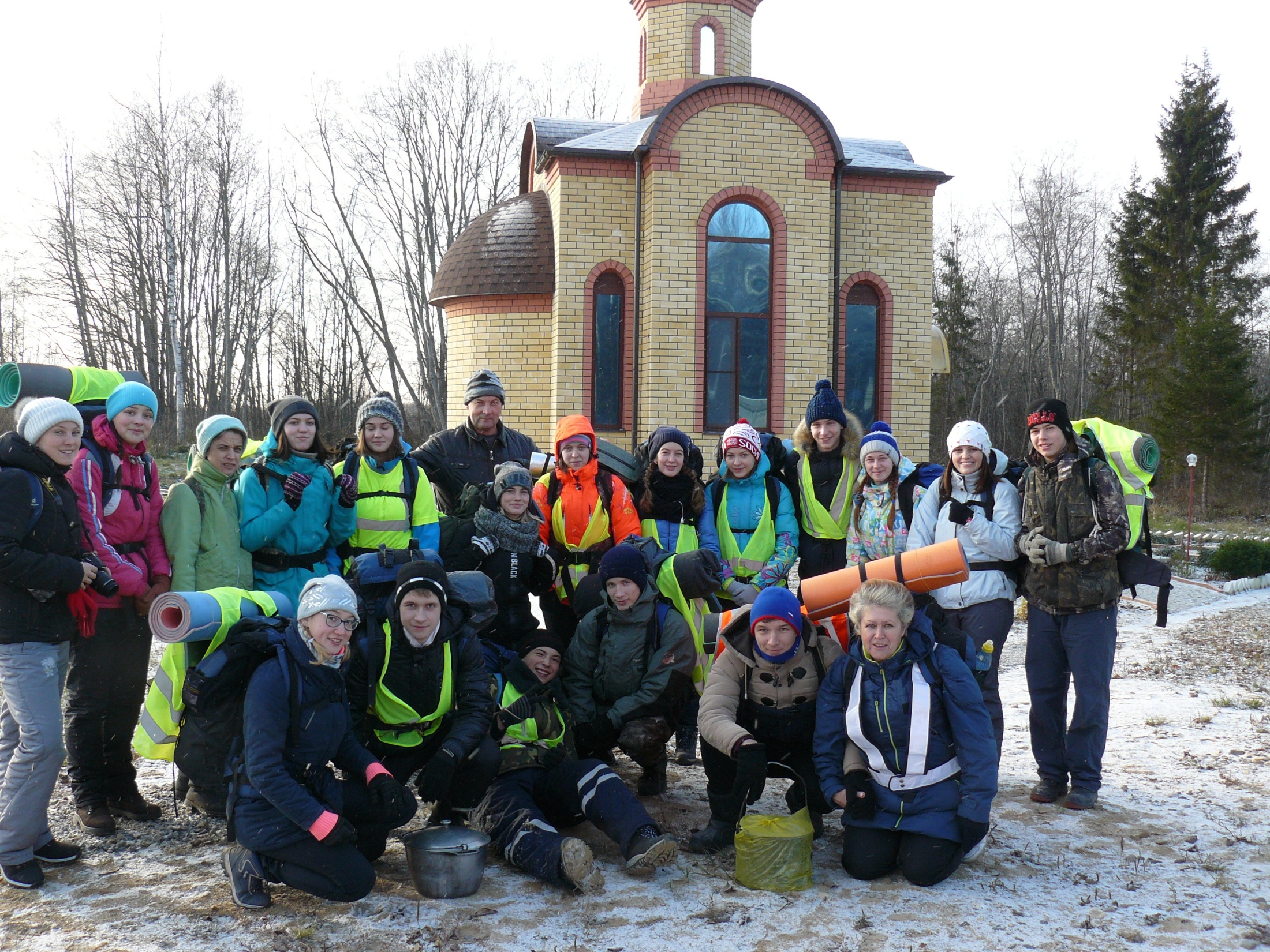 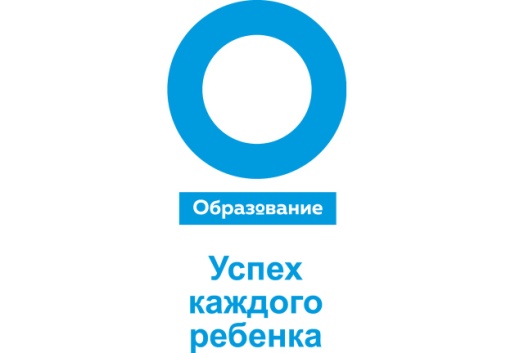 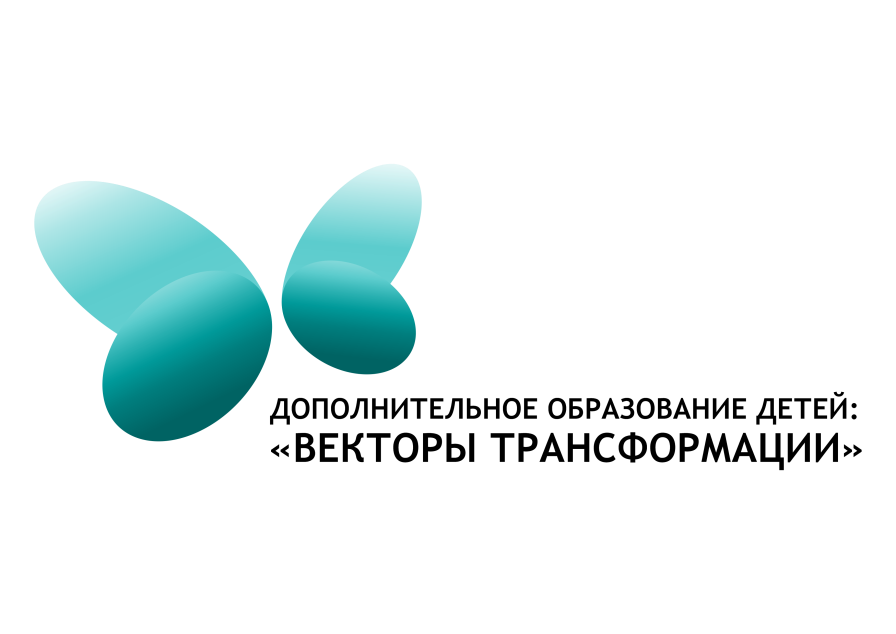 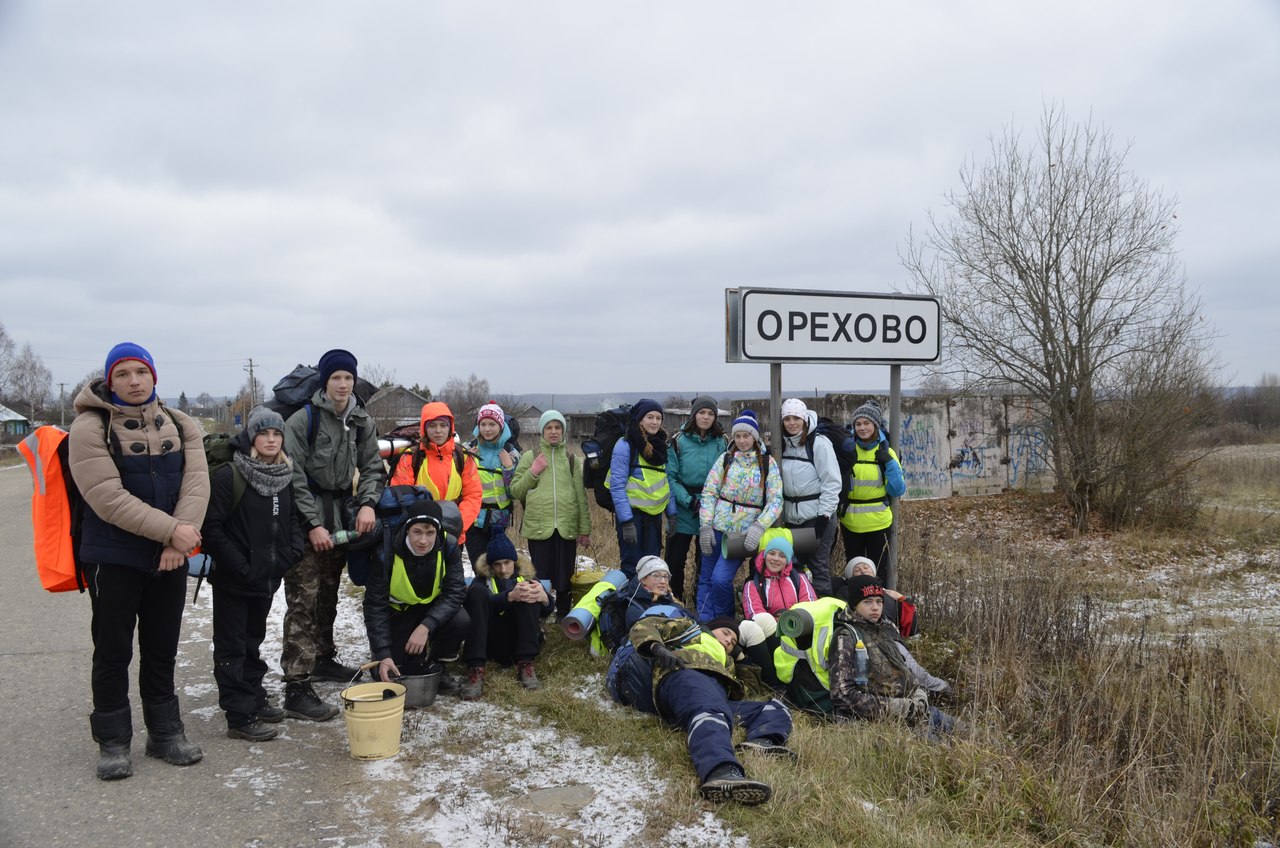 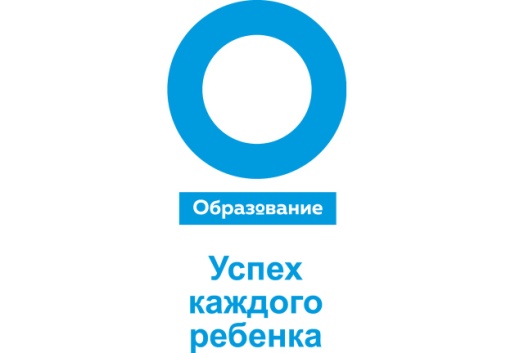 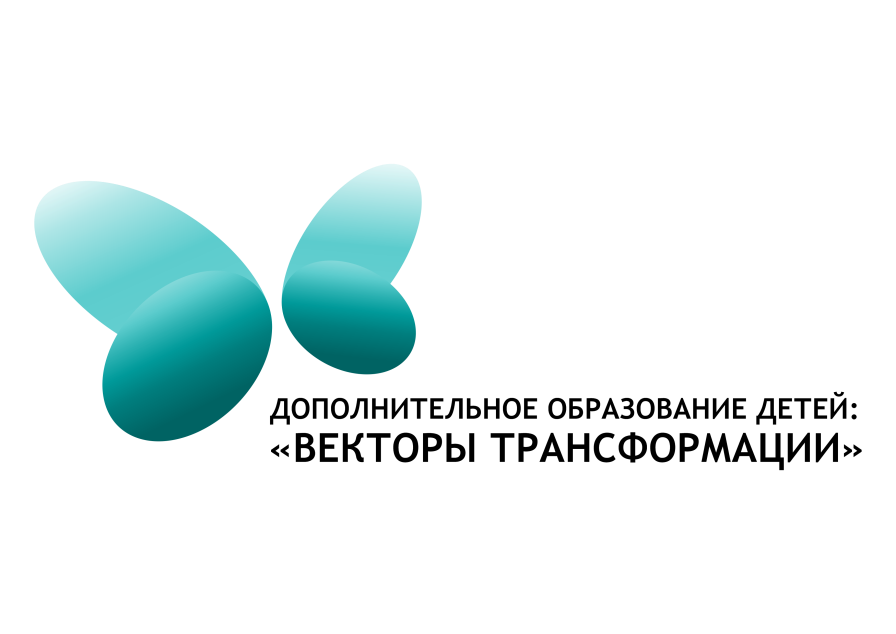 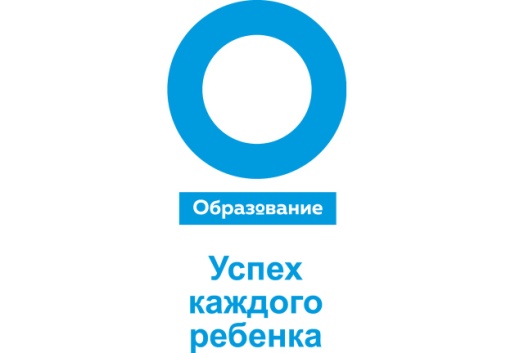 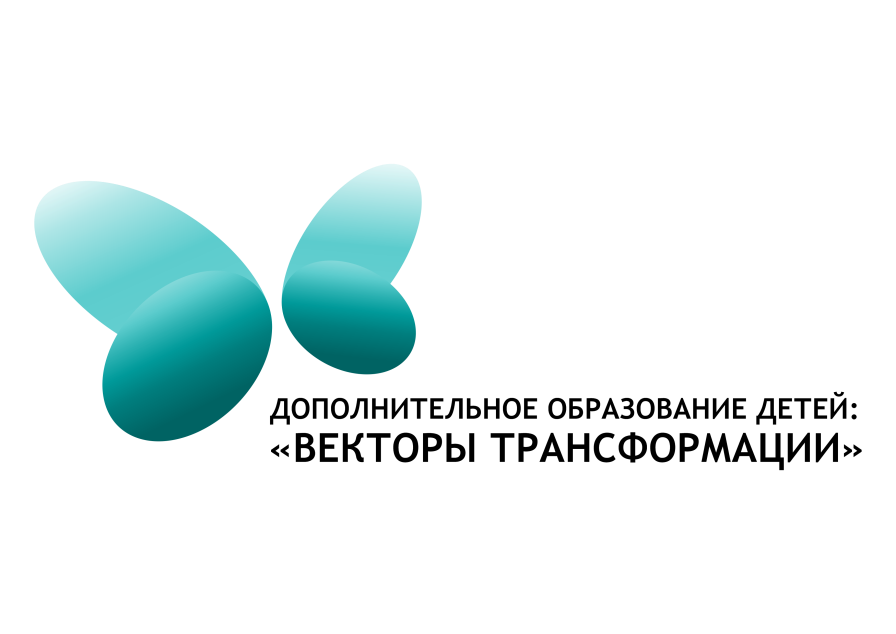 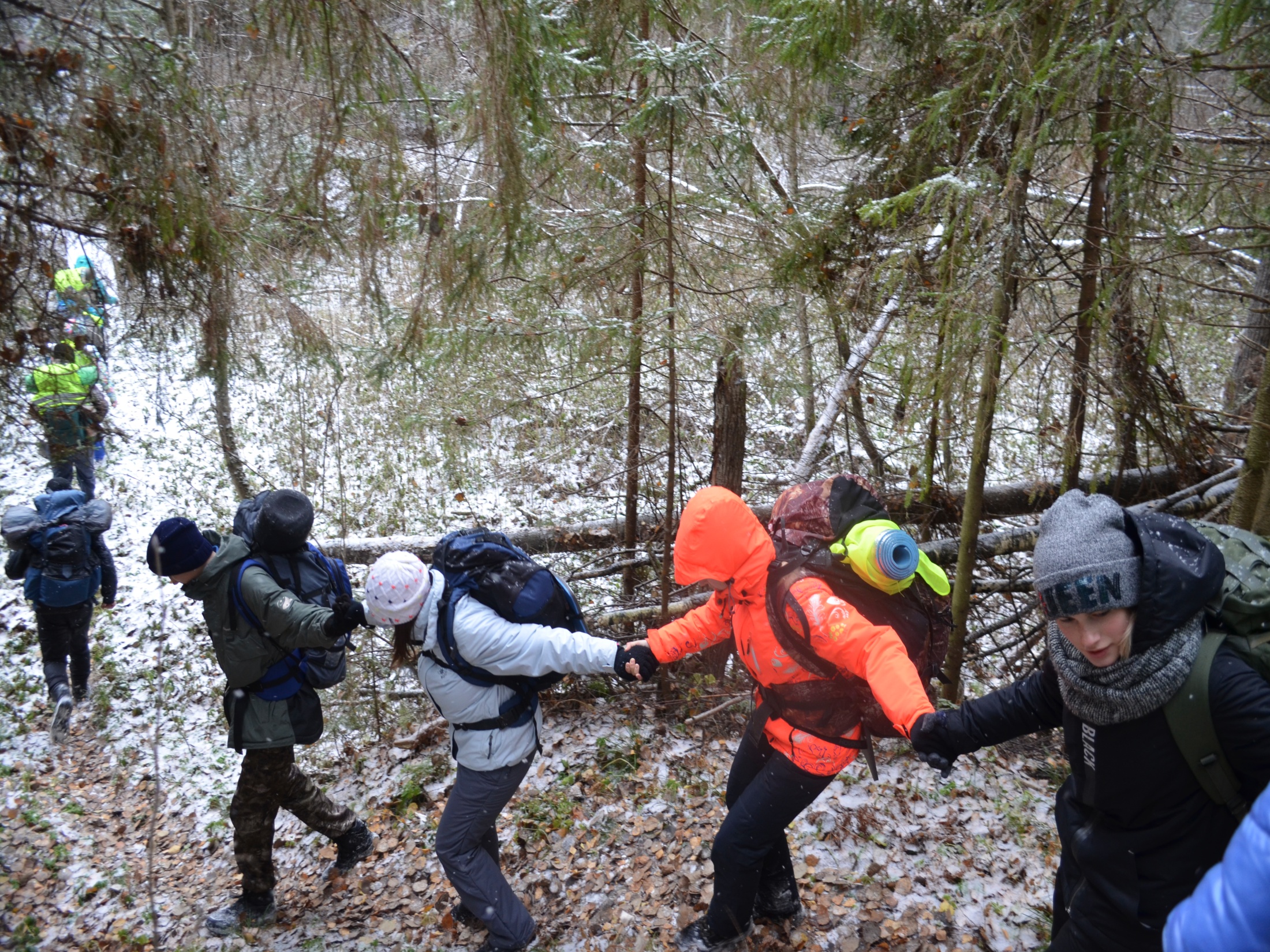 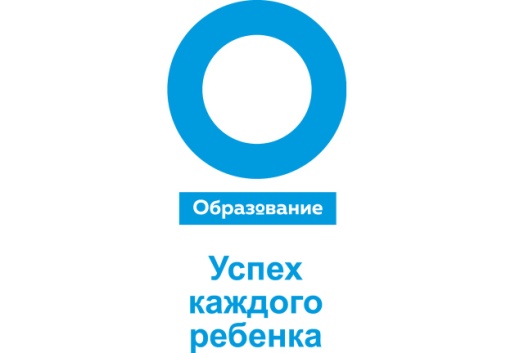 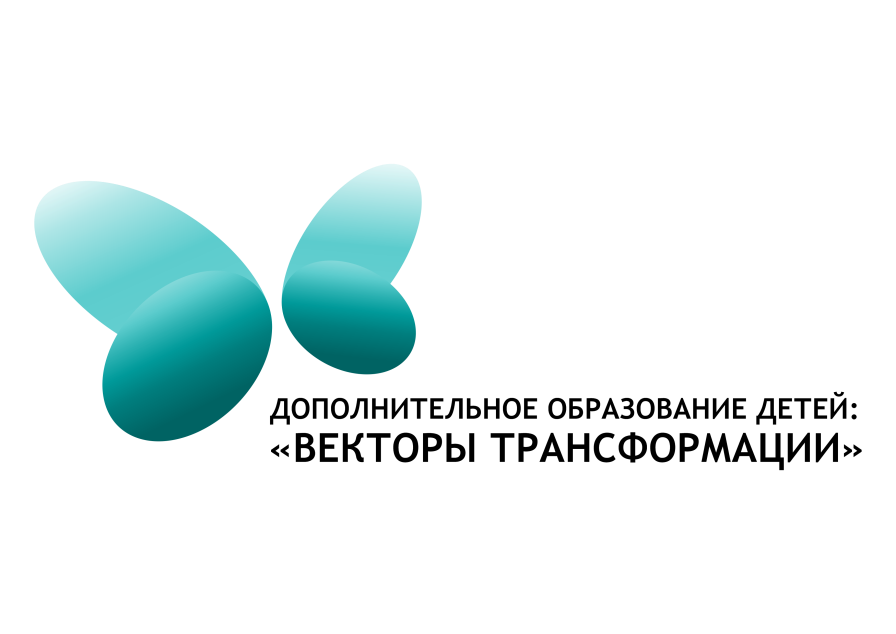 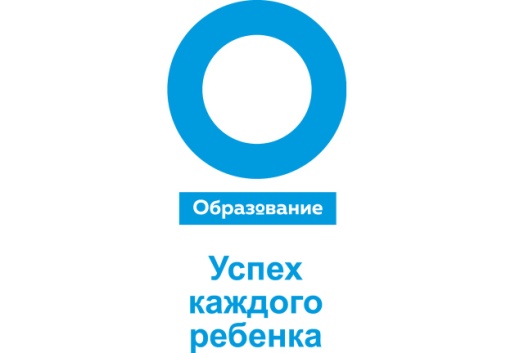 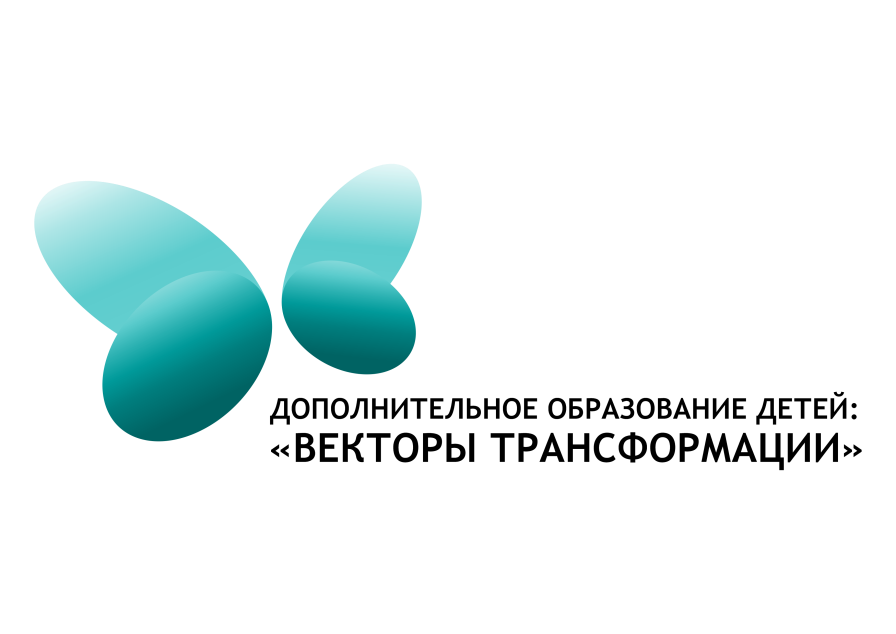 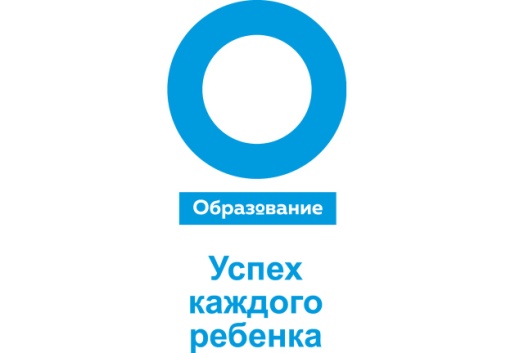 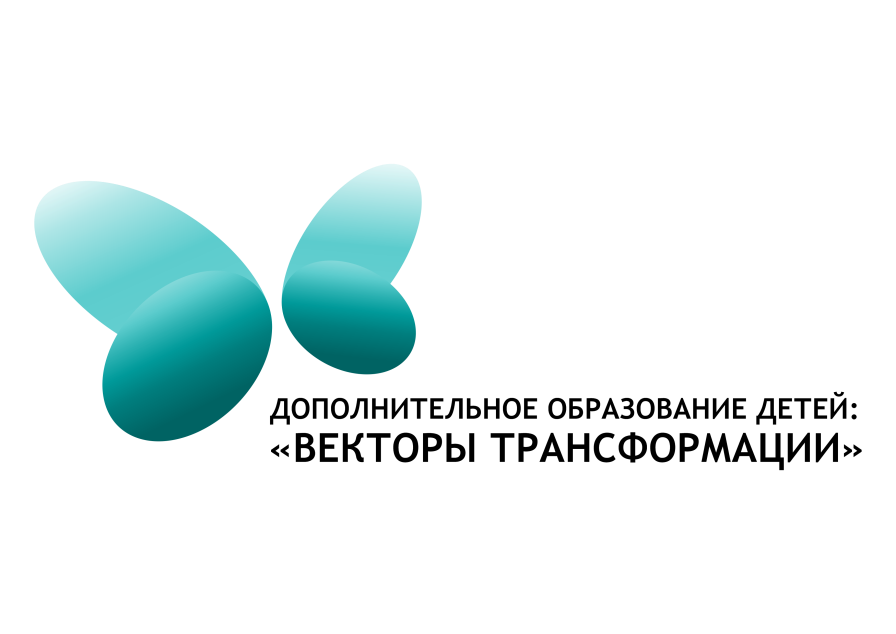 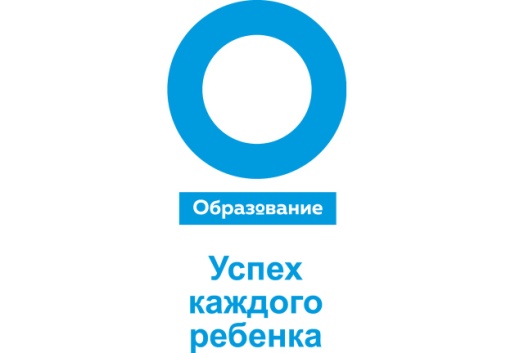 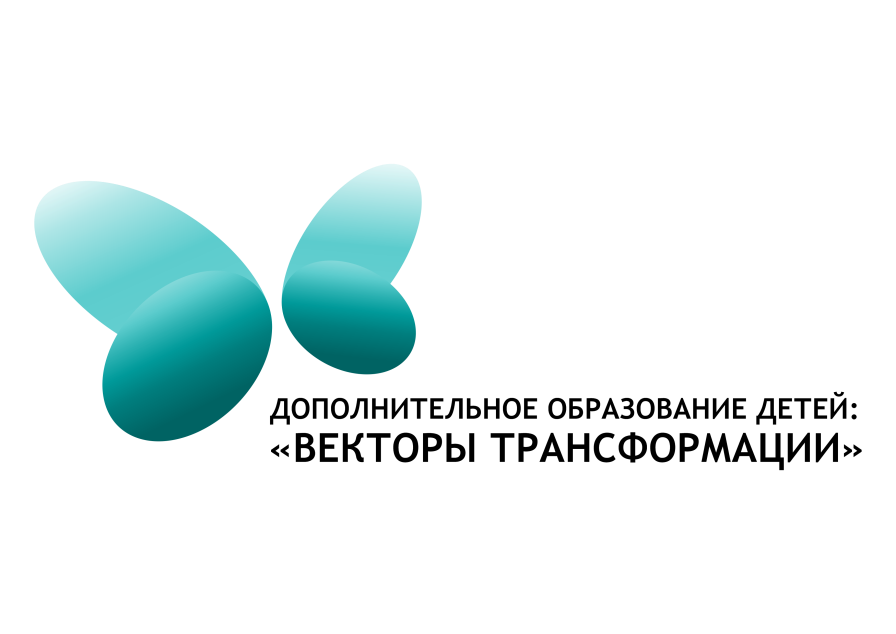 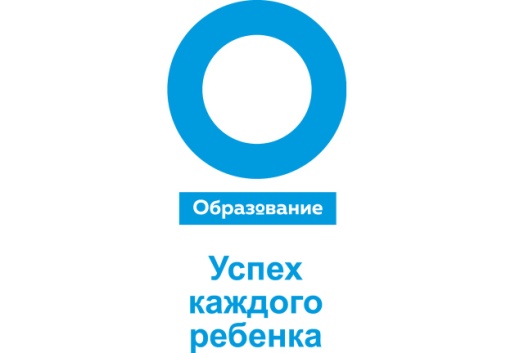 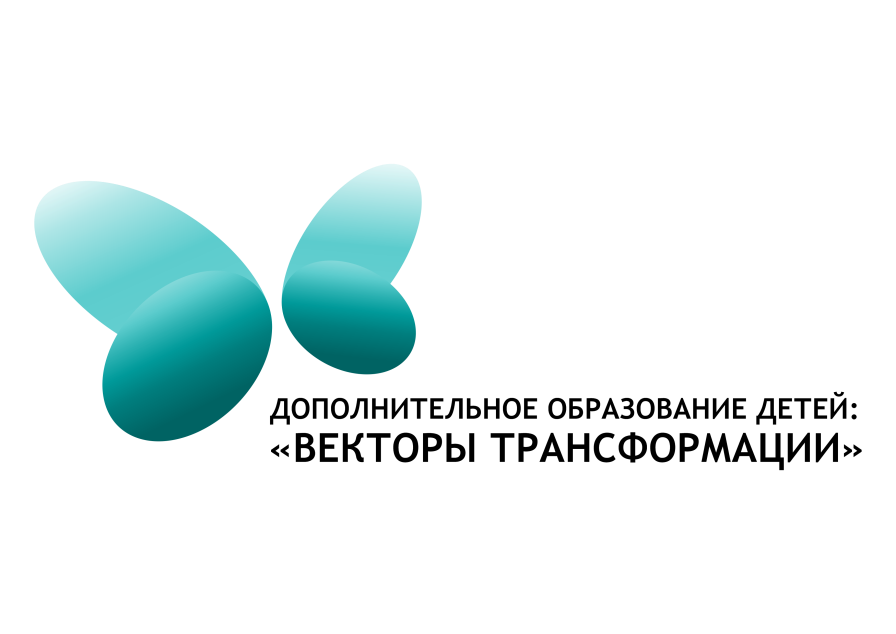 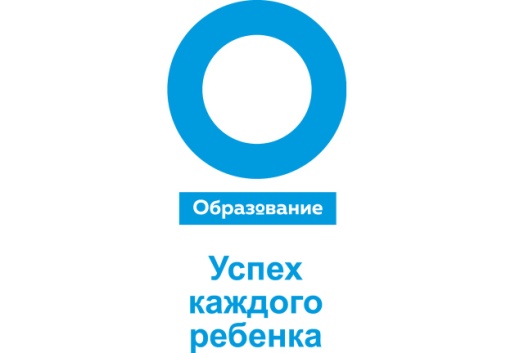 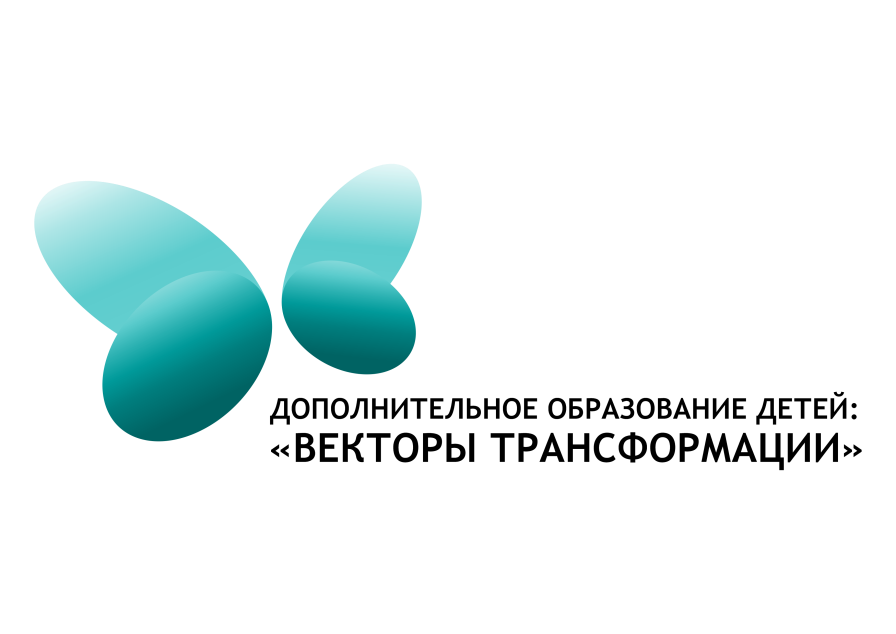 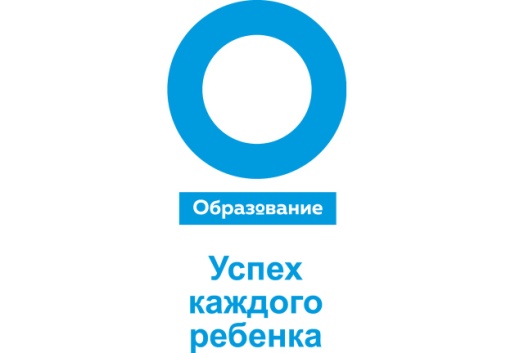 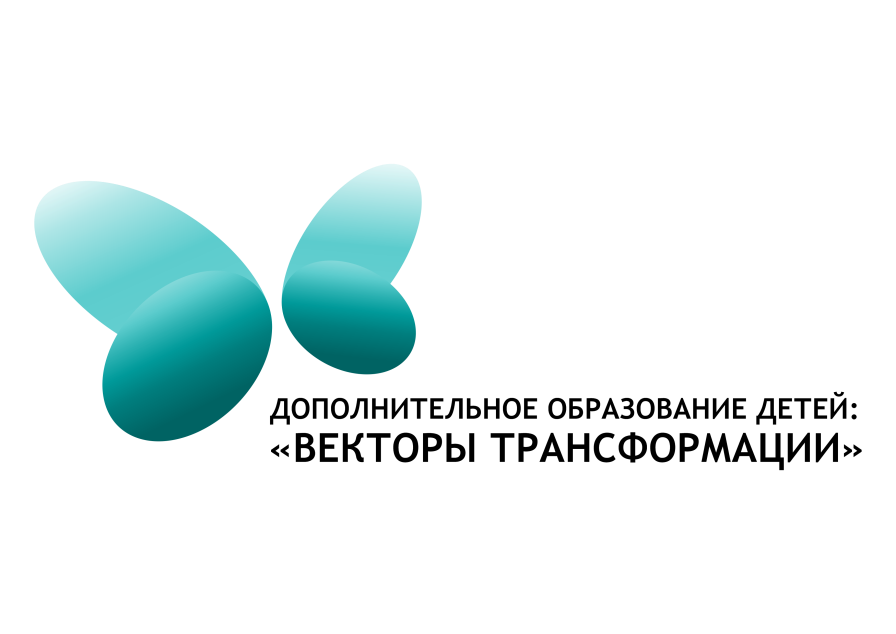 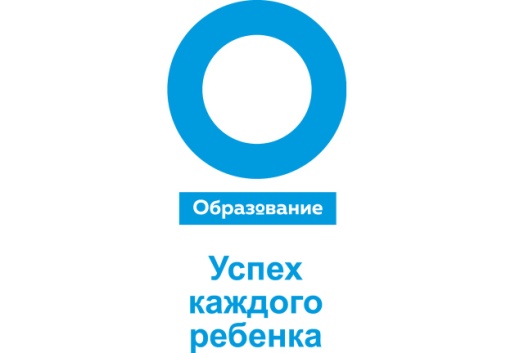 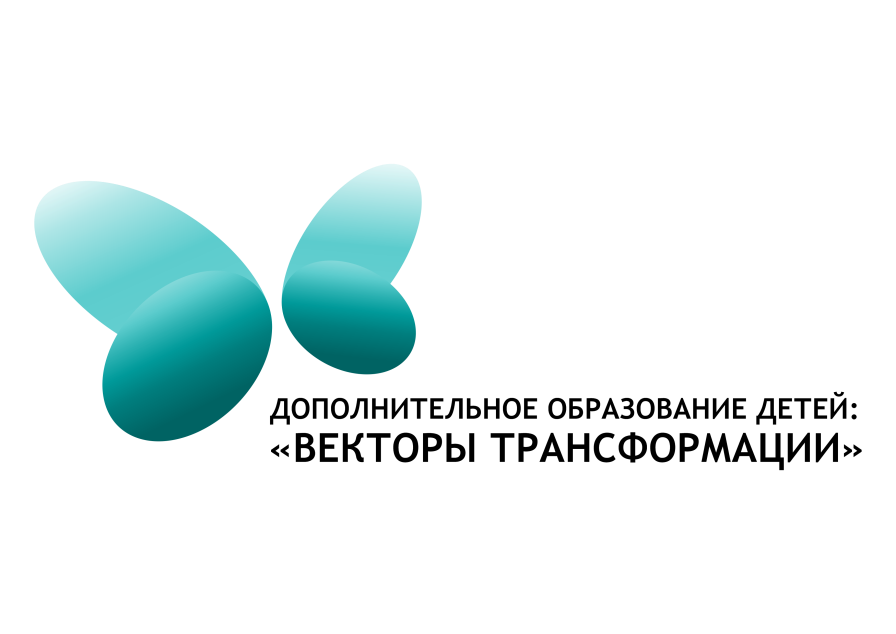 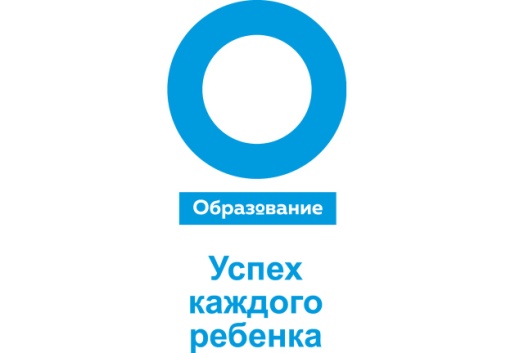 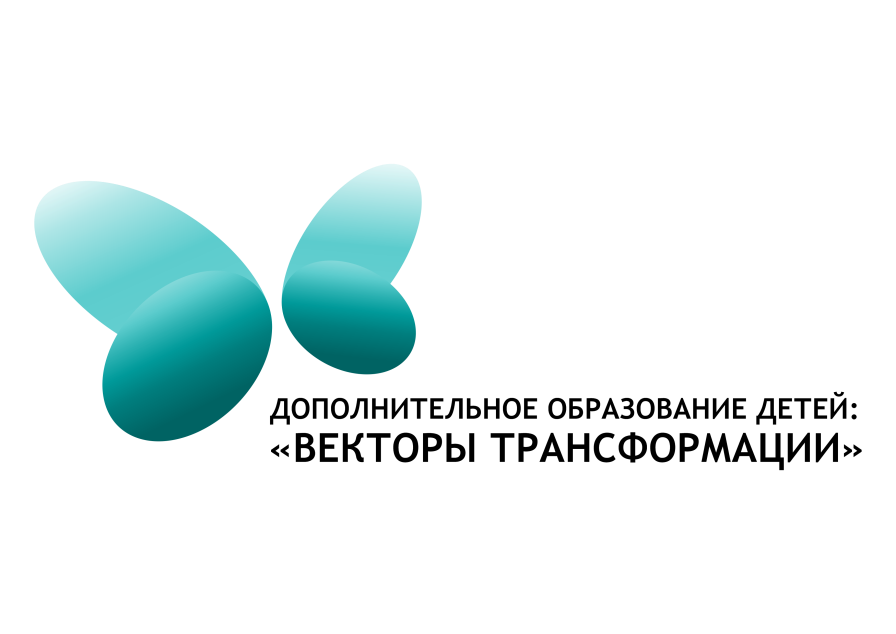 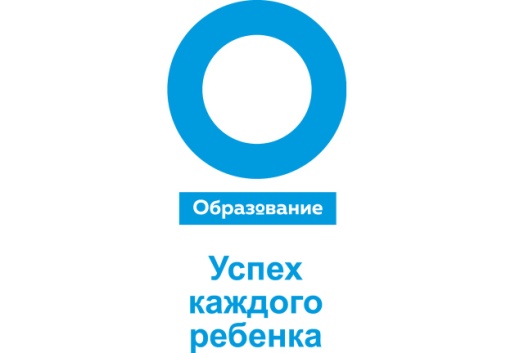 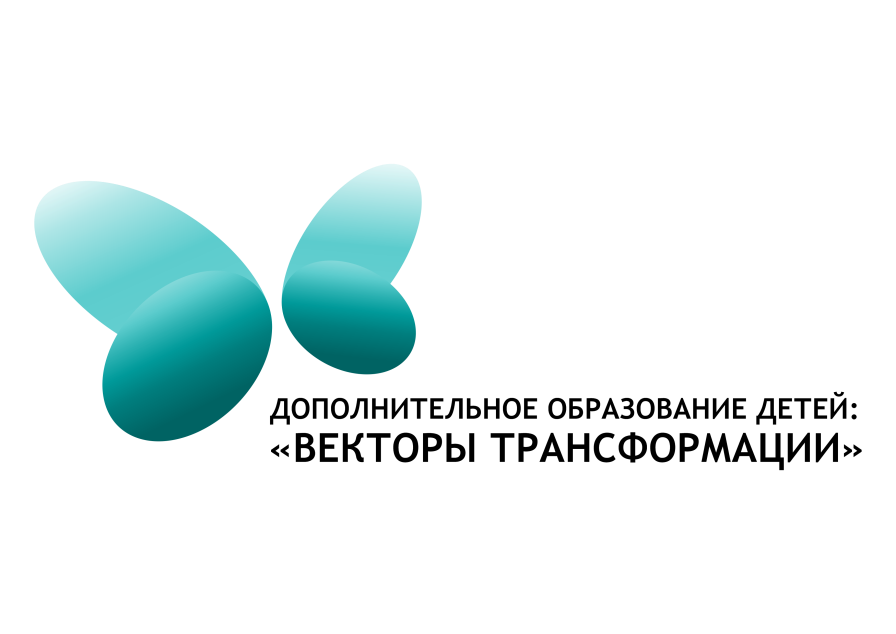 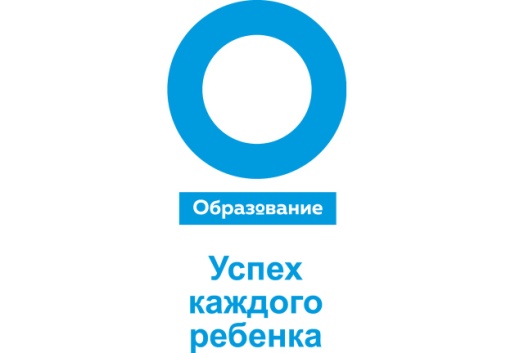 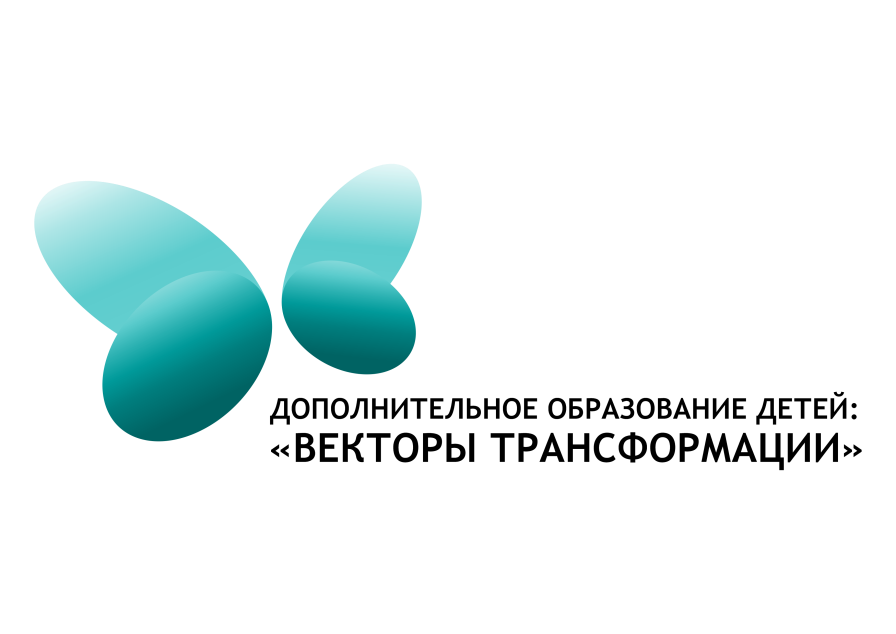 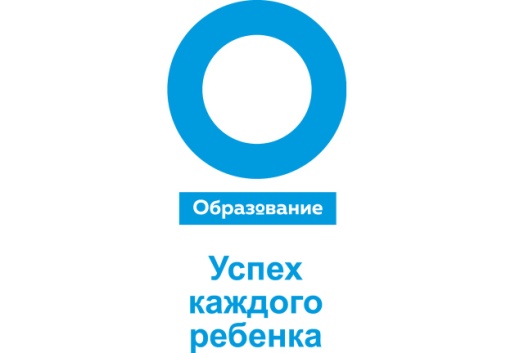 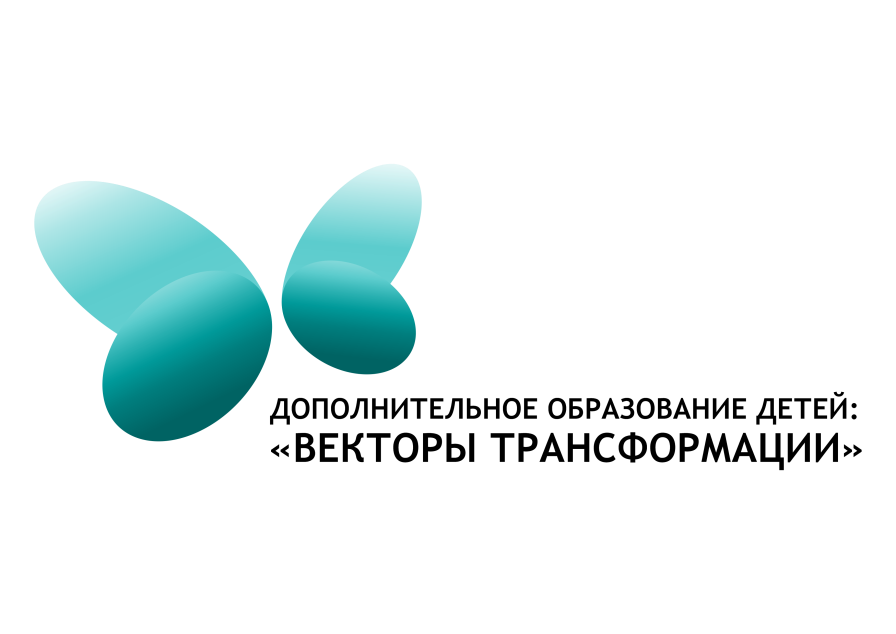 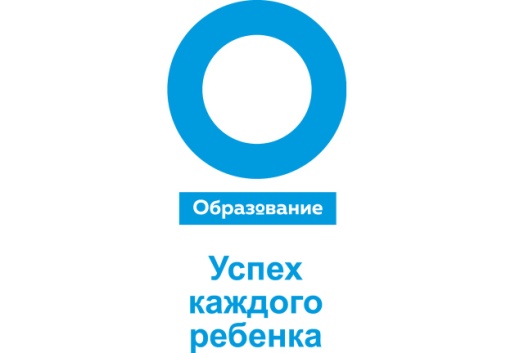 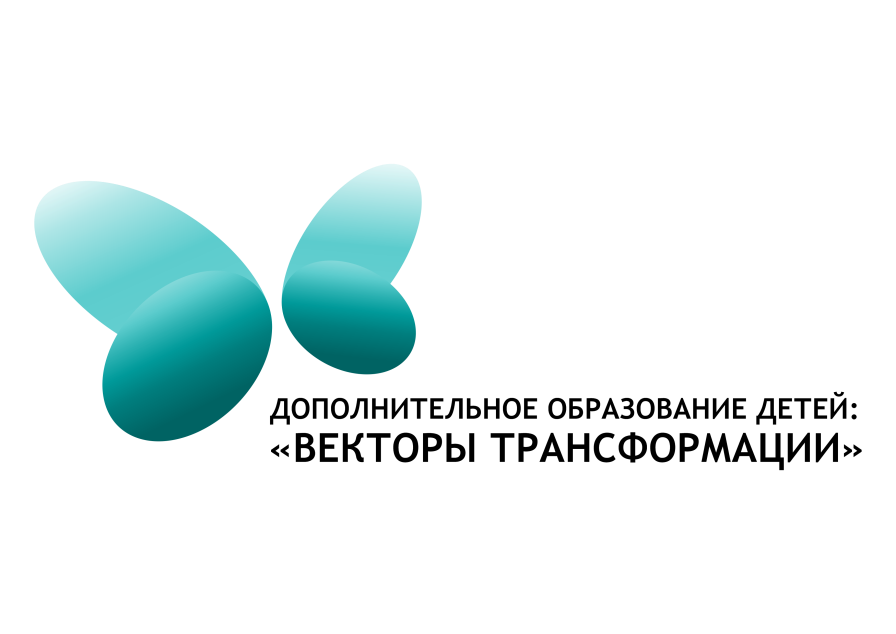 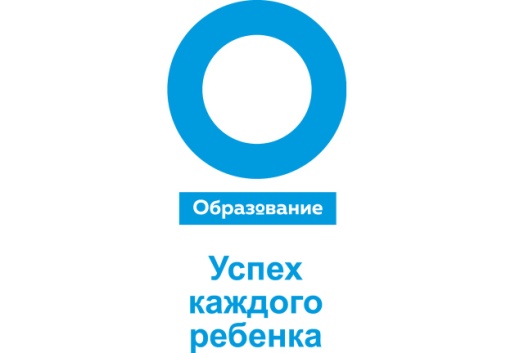 «Полосатый рейс»
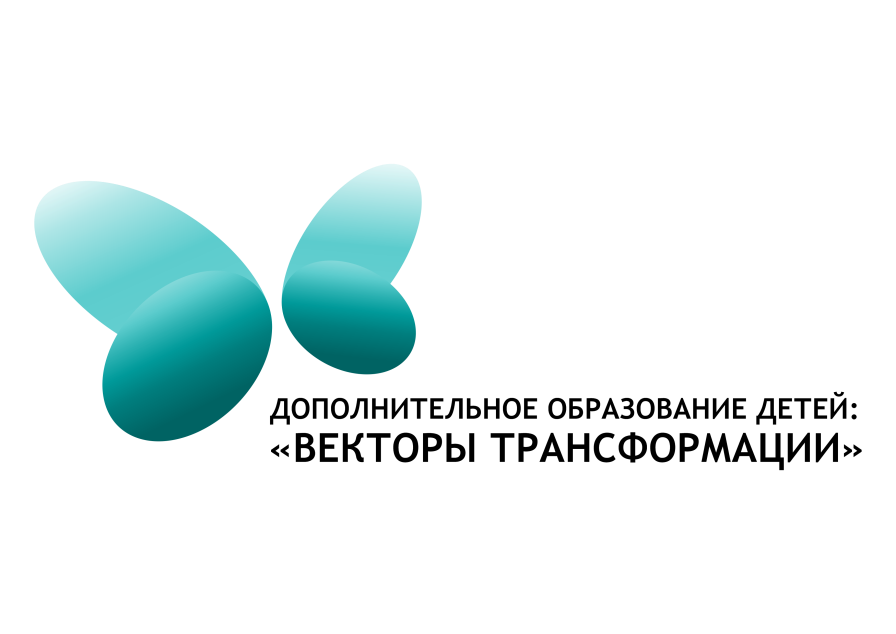 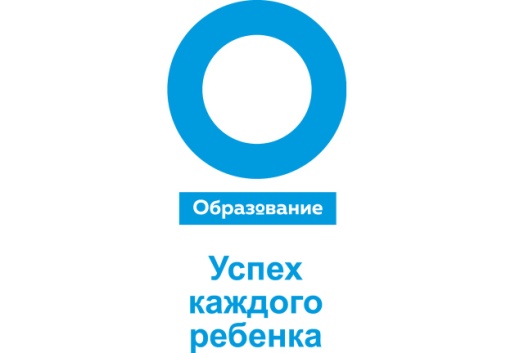 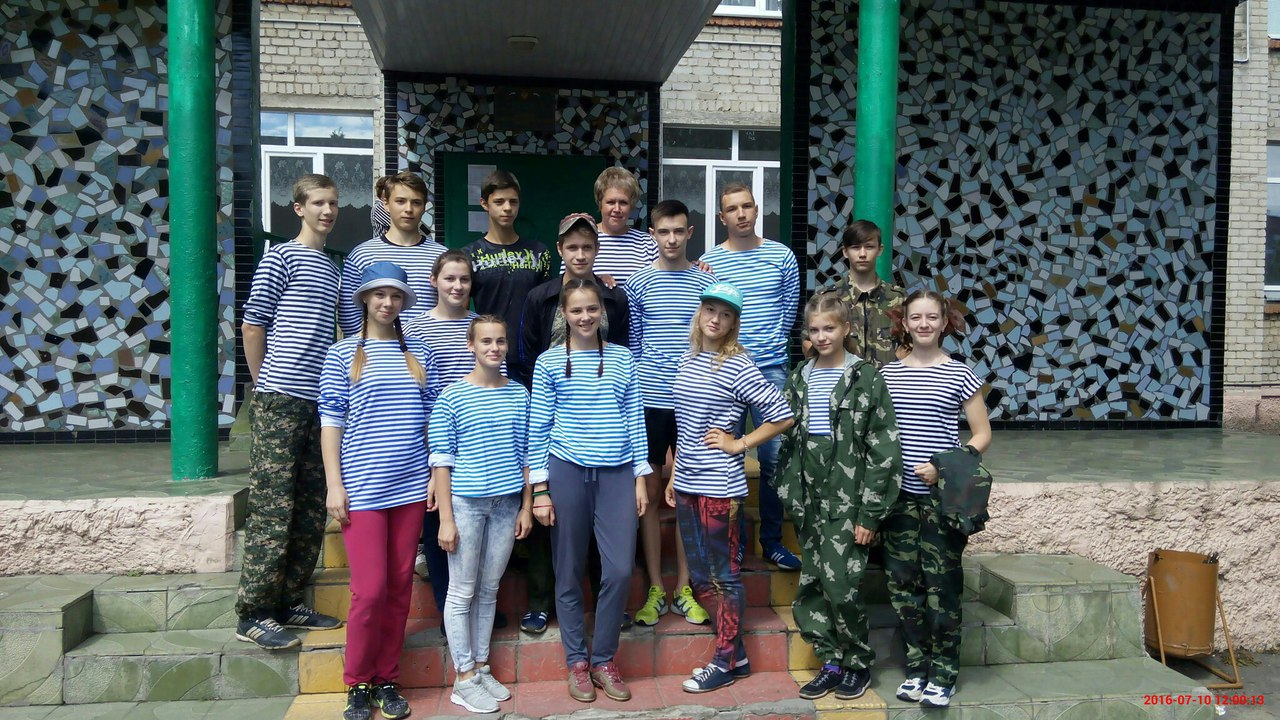 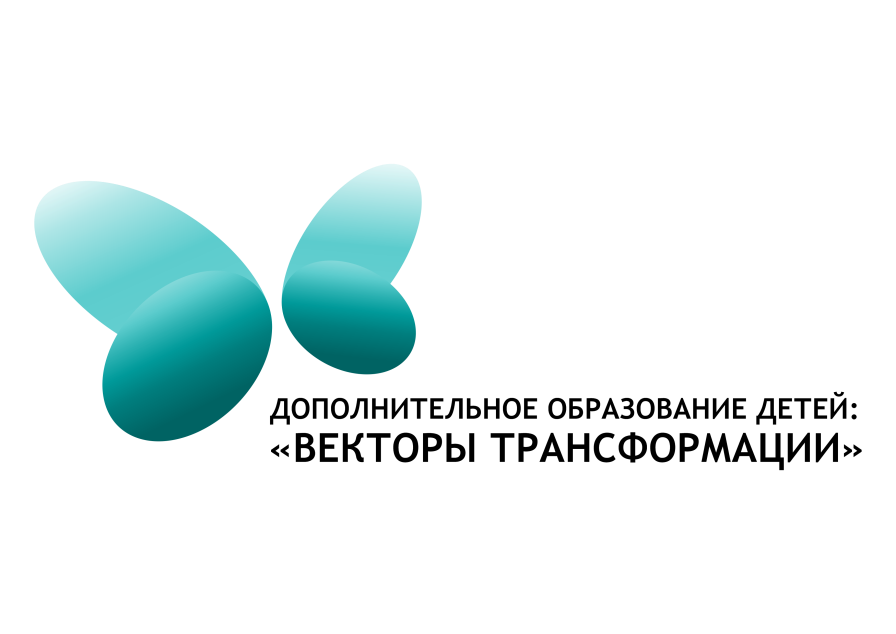 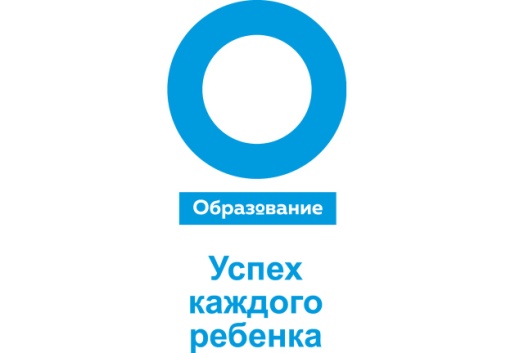 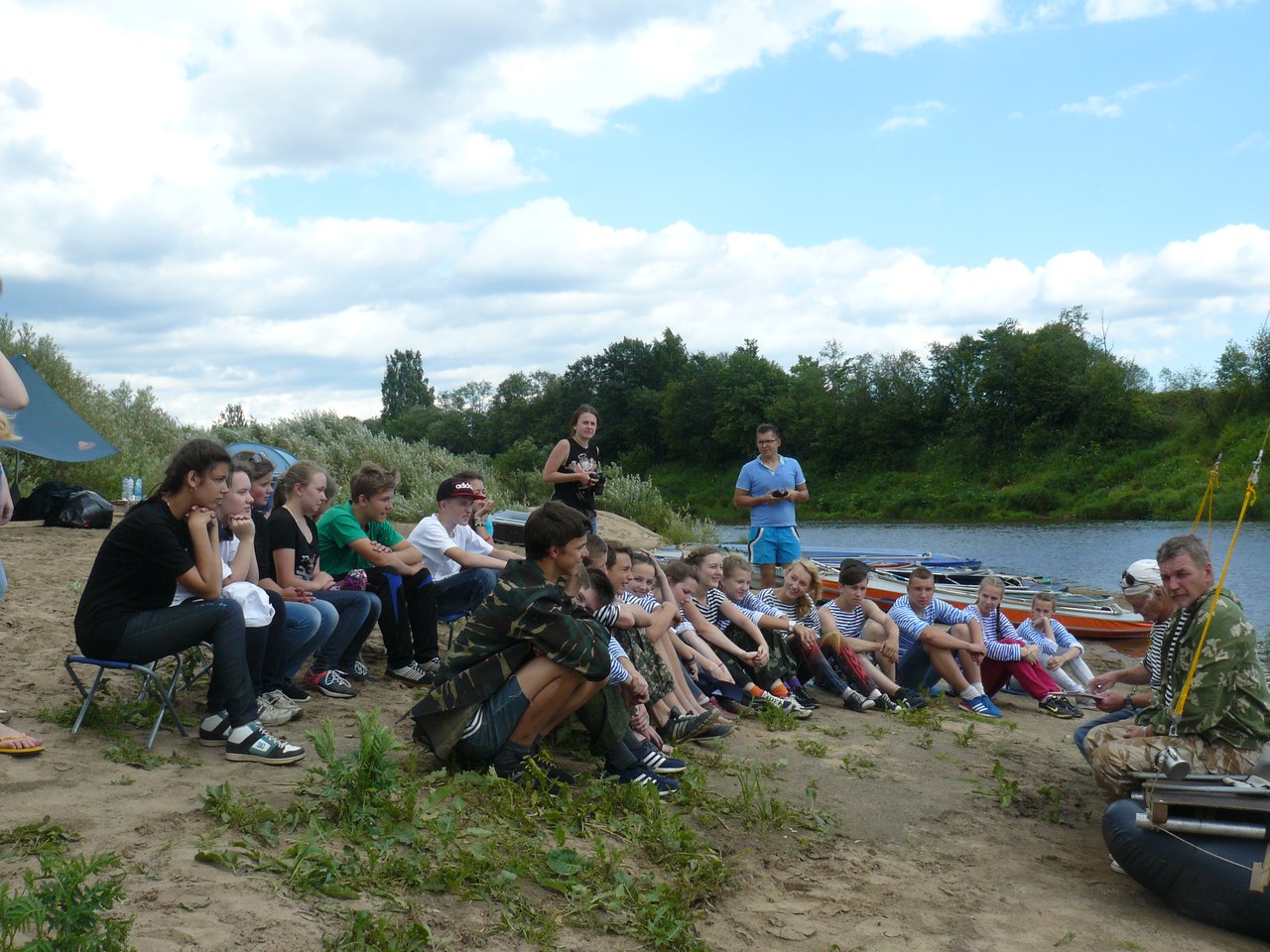 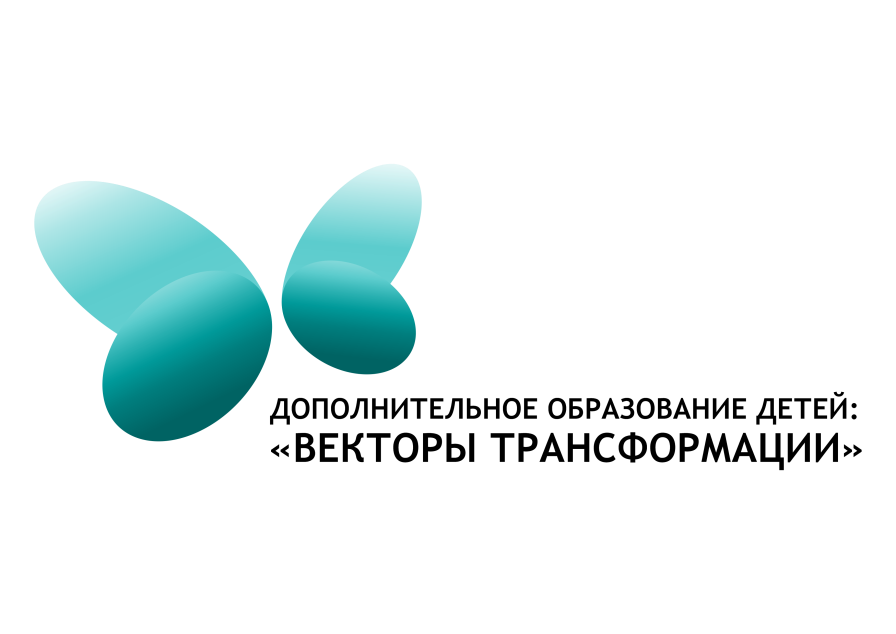 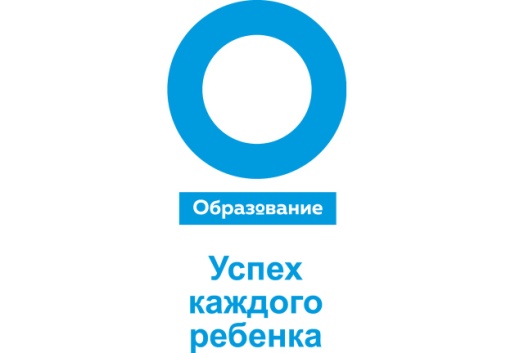 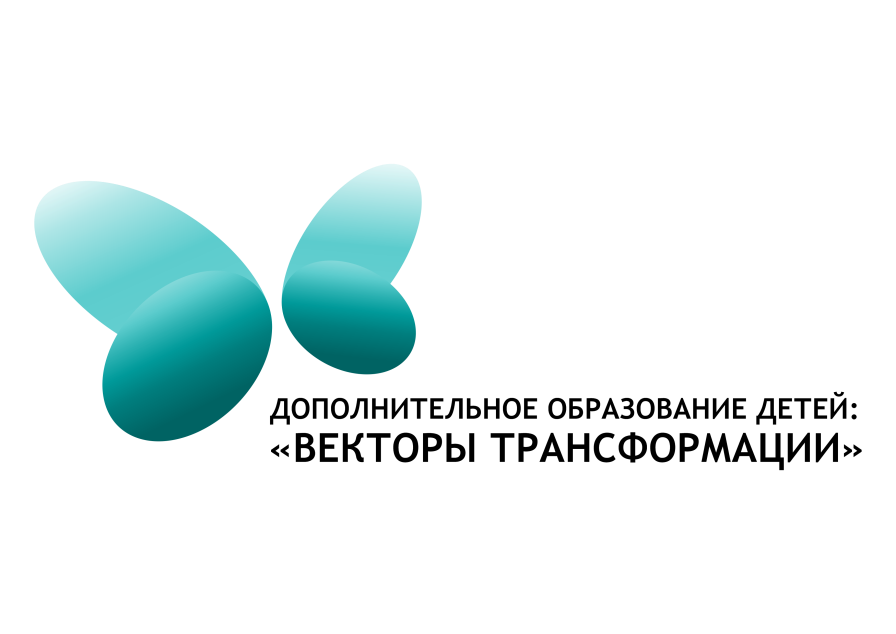 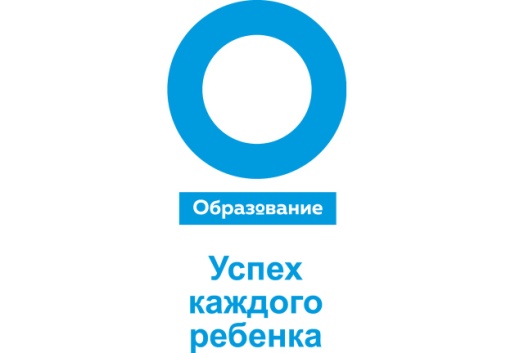 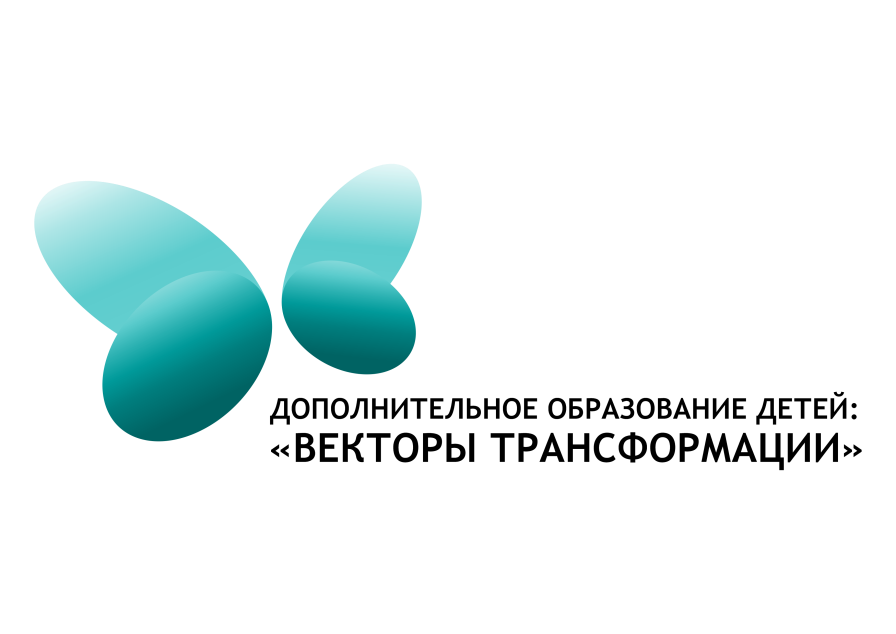 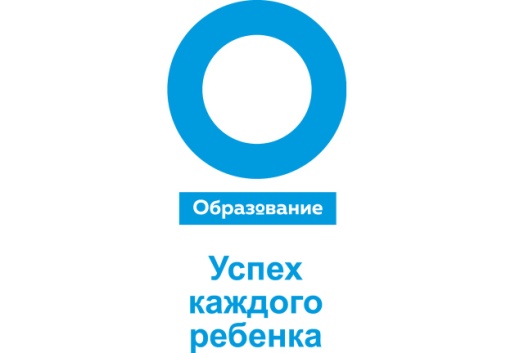 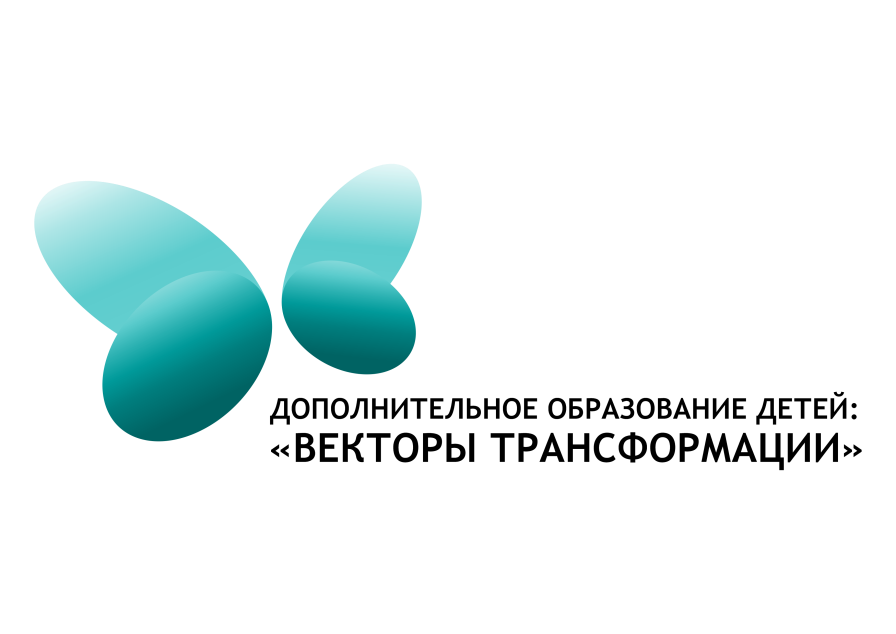 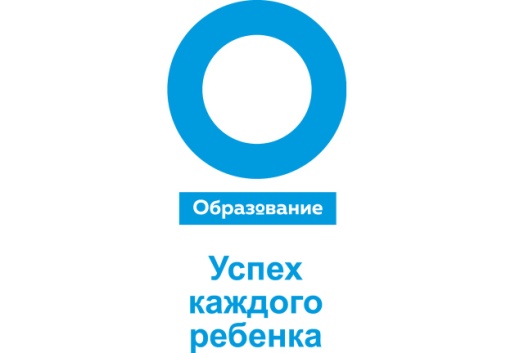 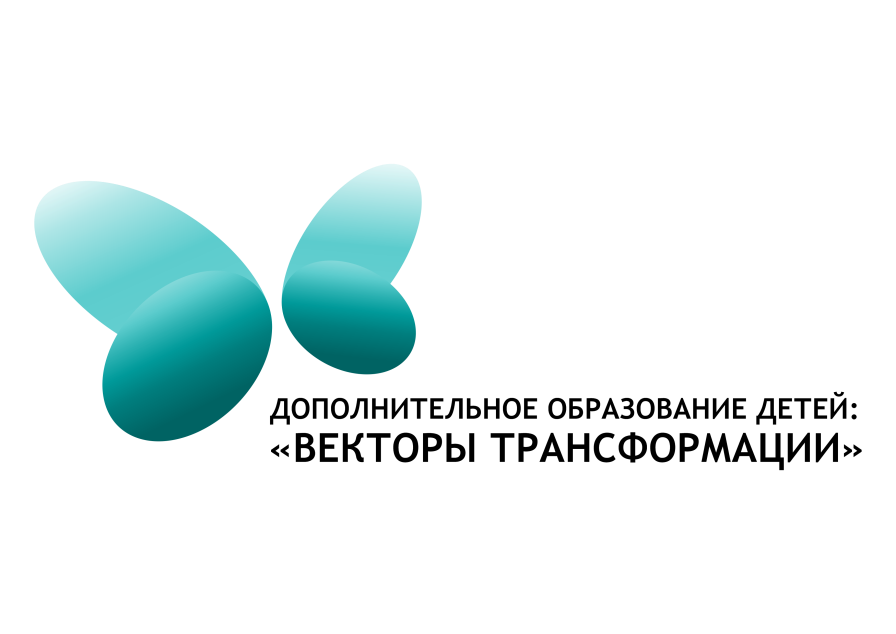 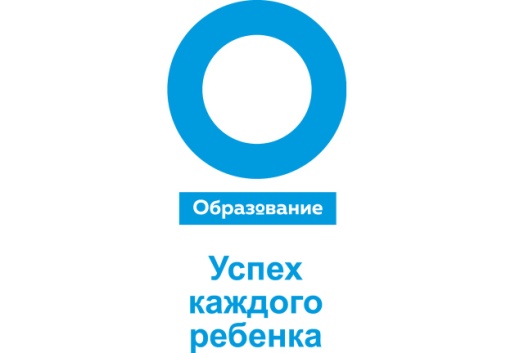 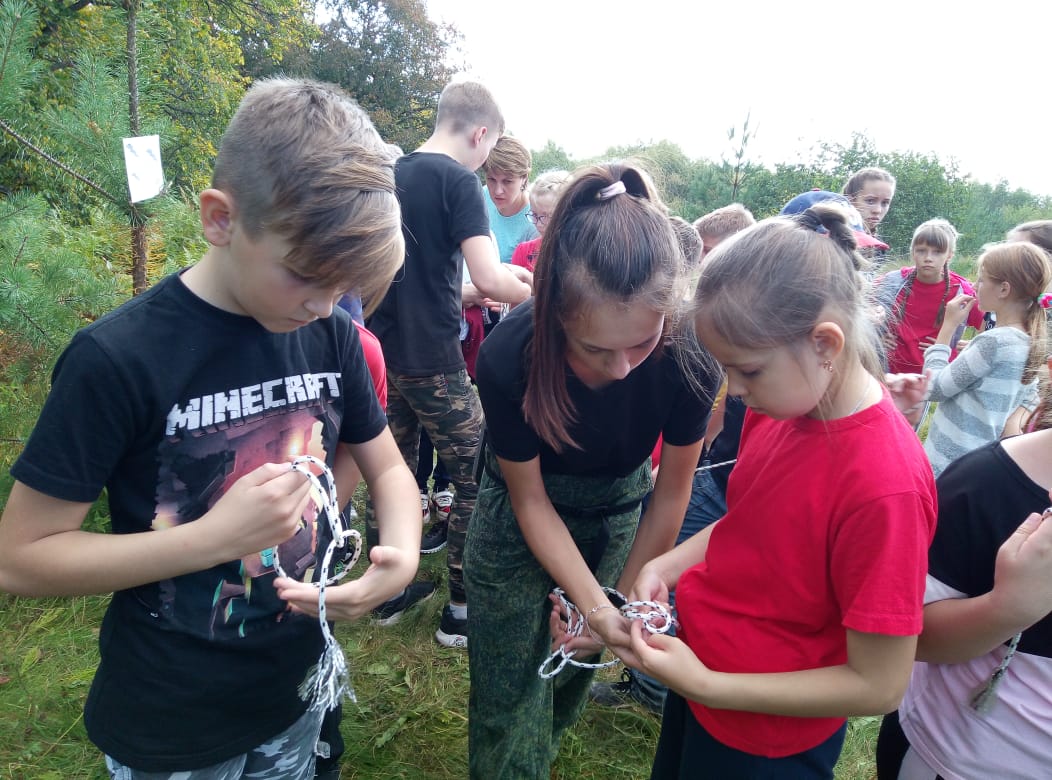 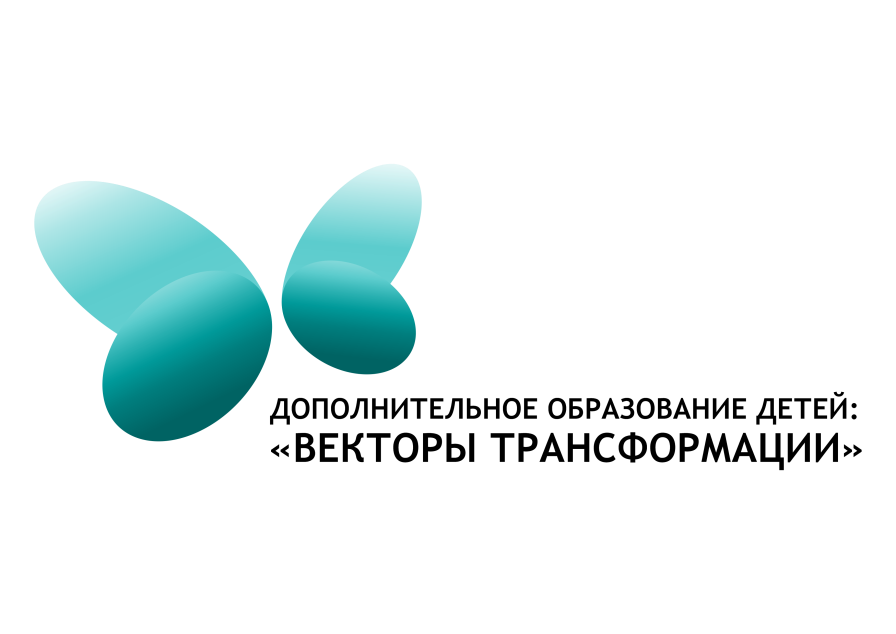 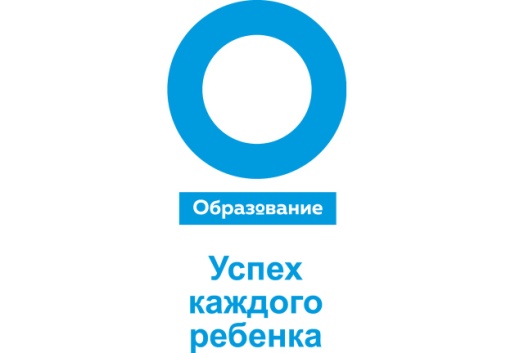 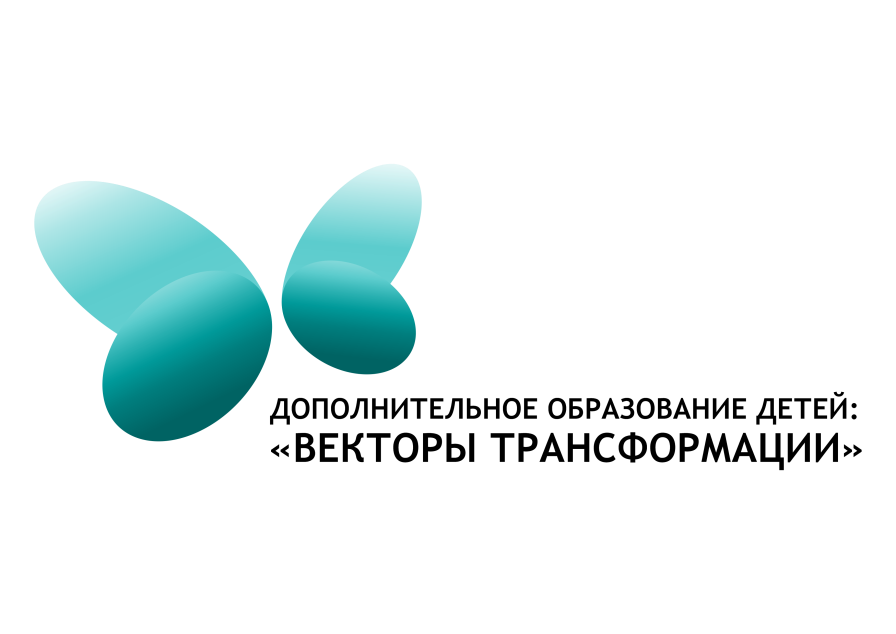 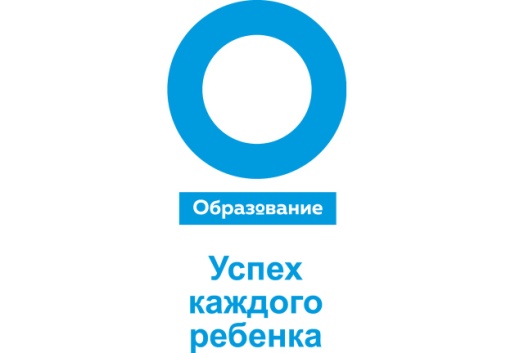 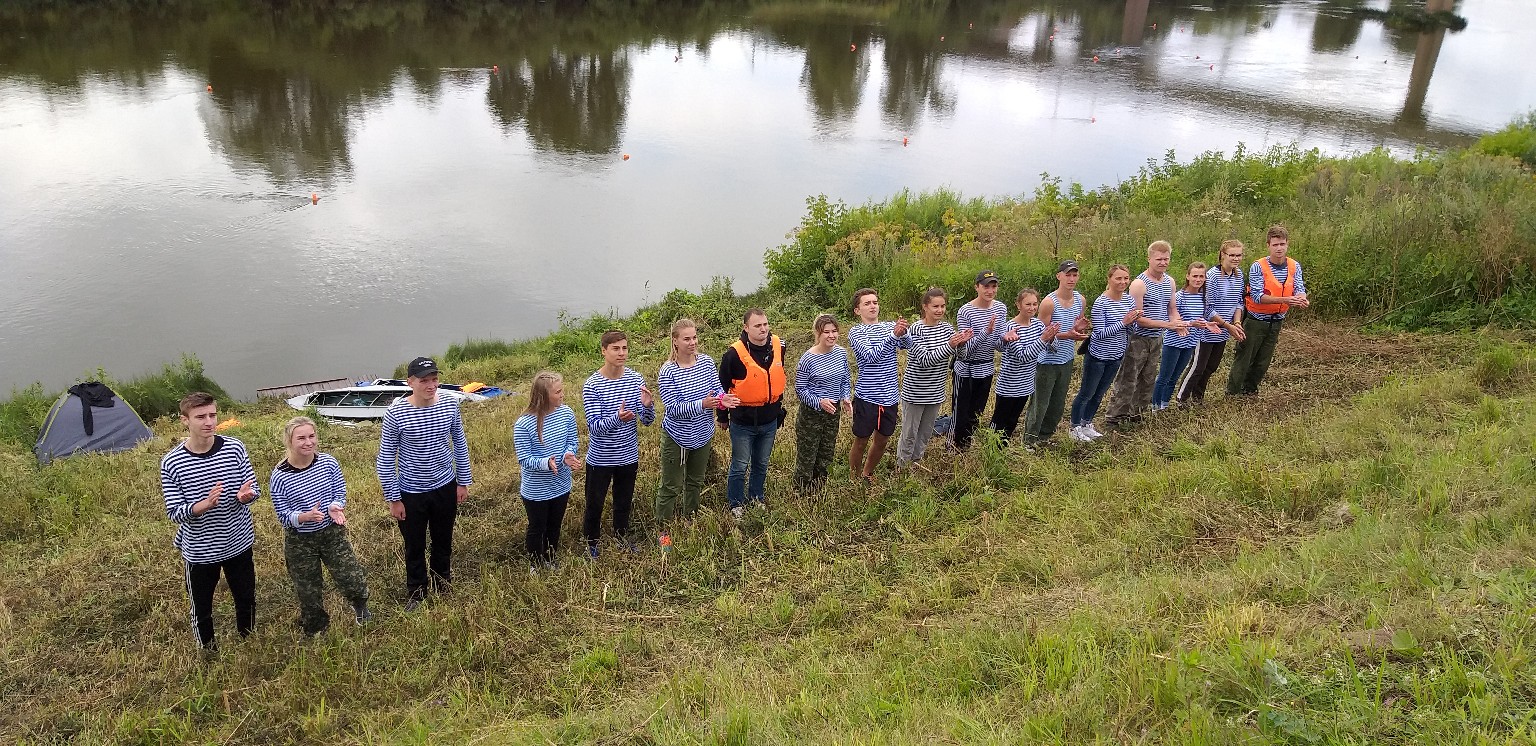 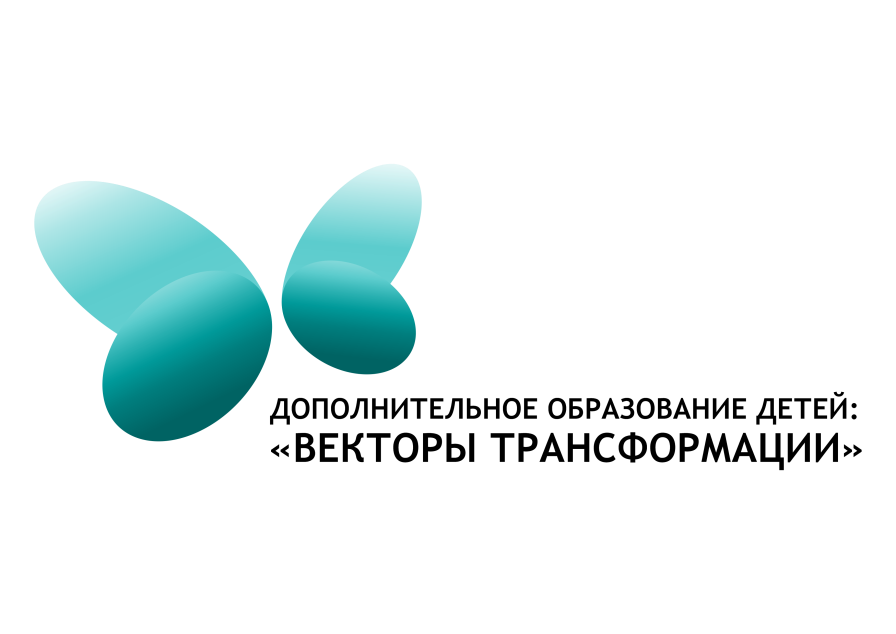 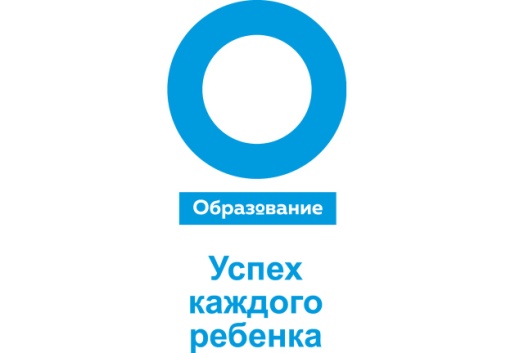 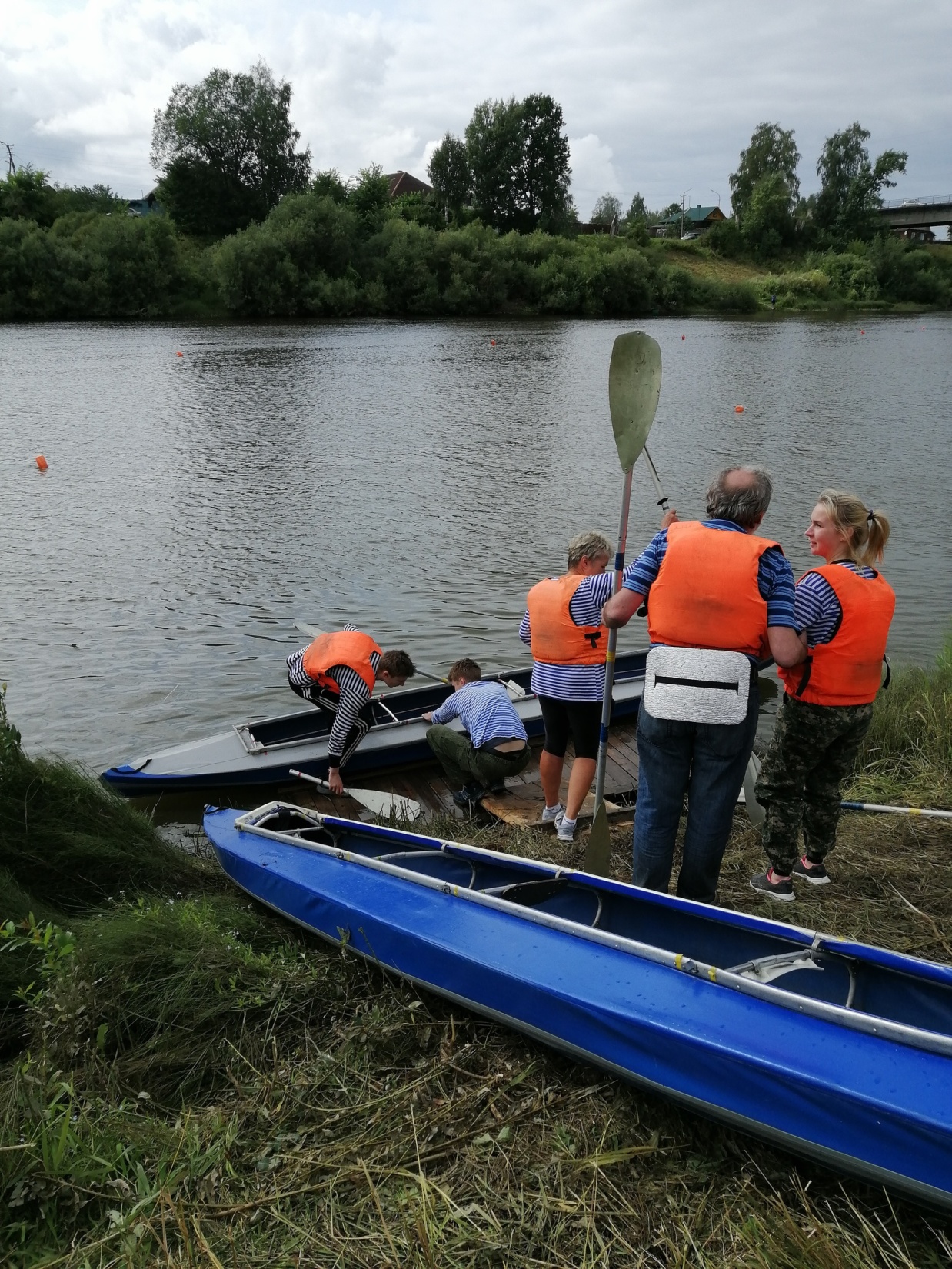 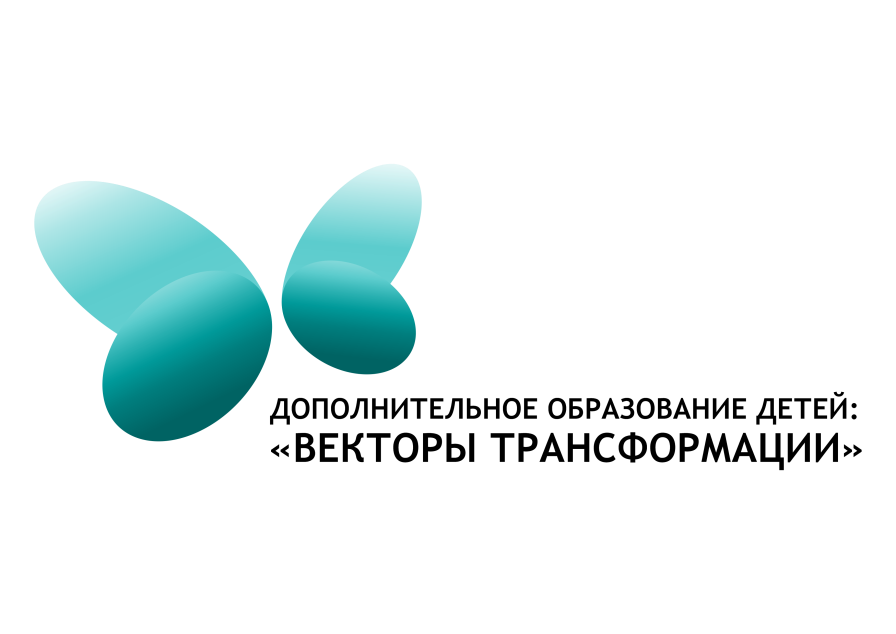 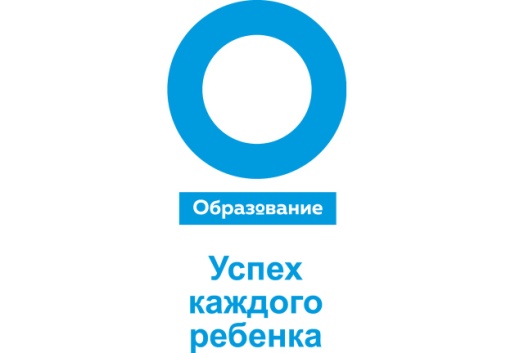 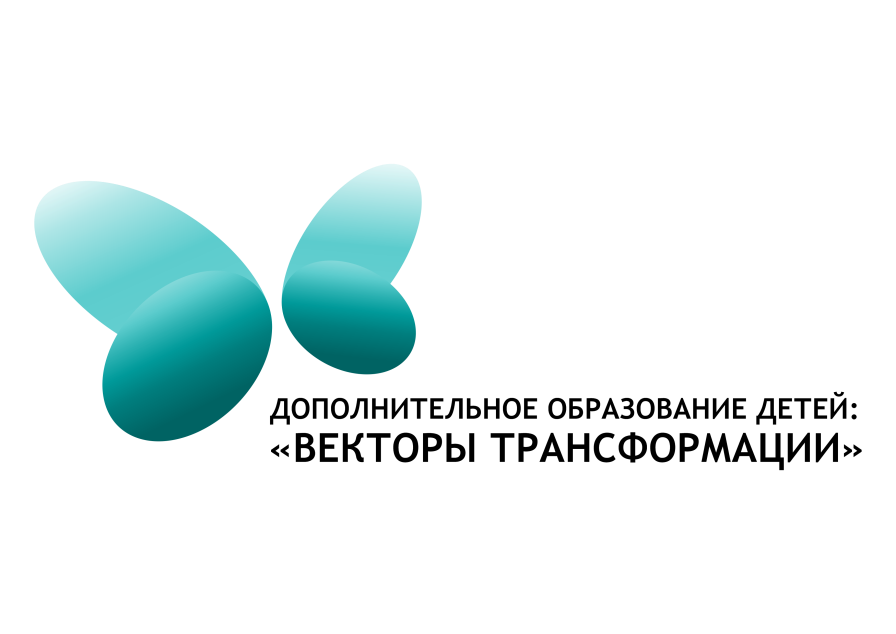 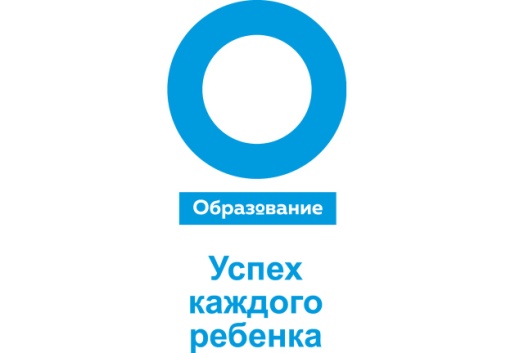 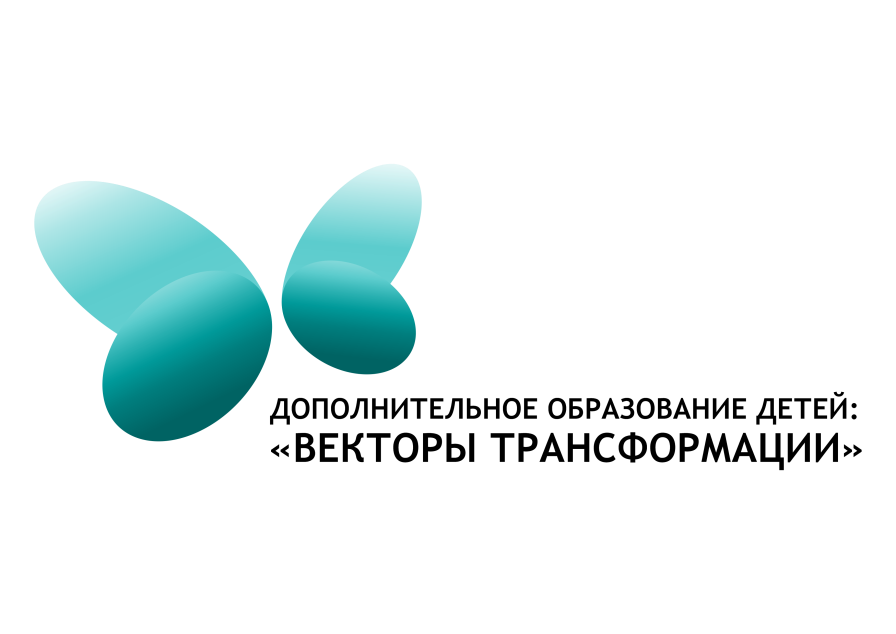 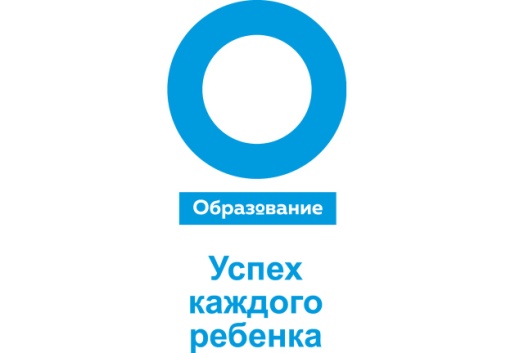 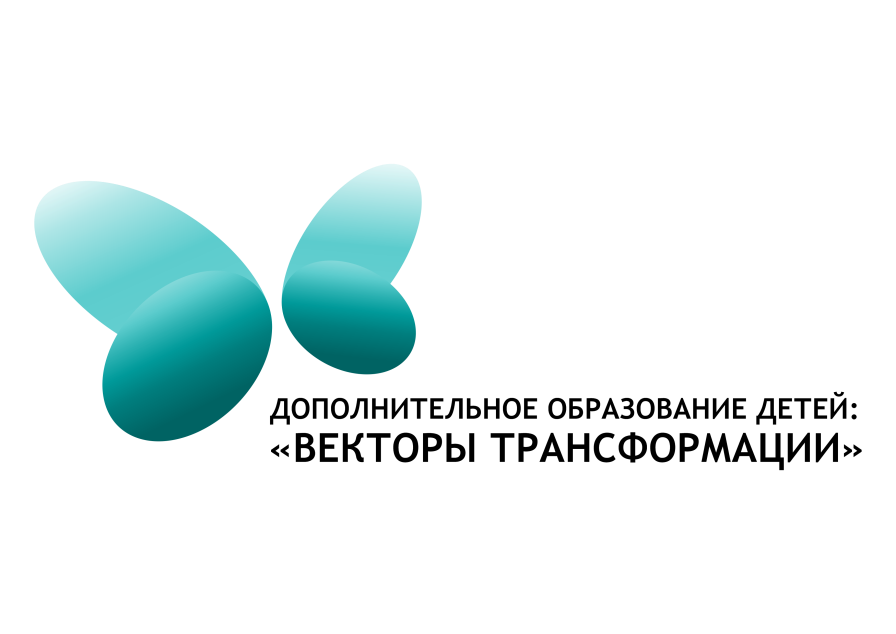 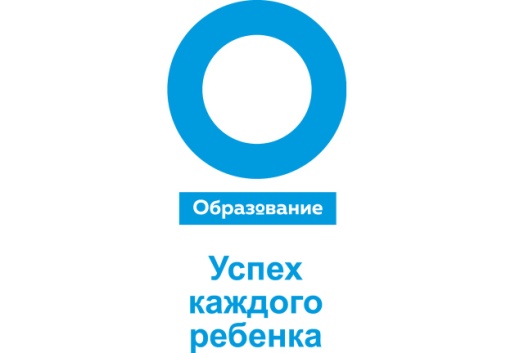 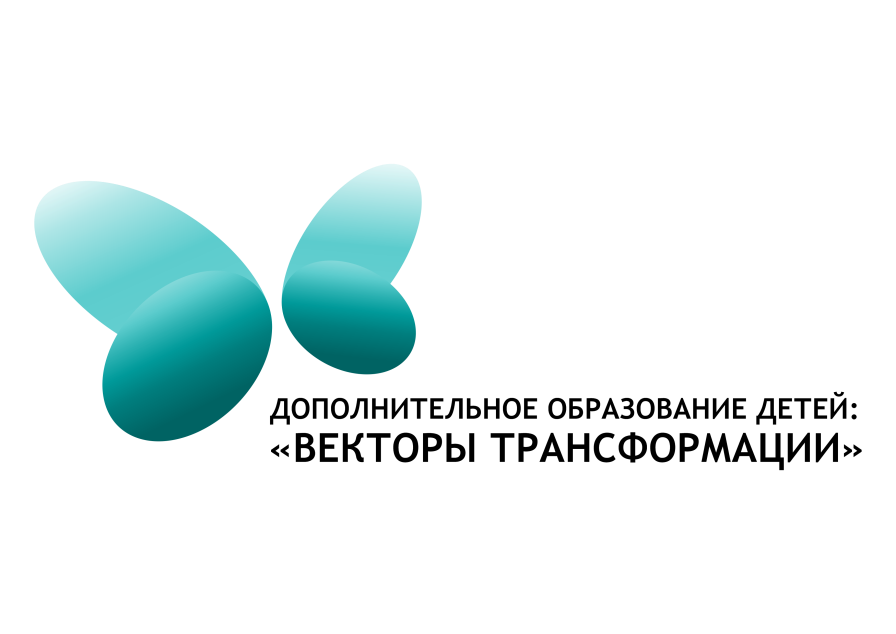 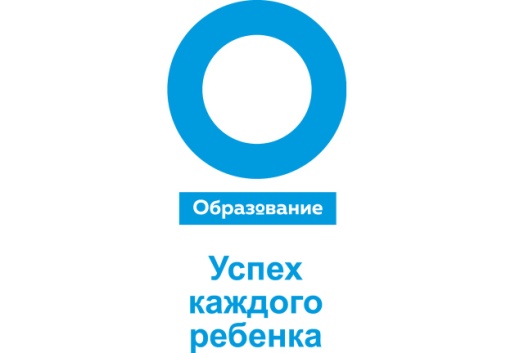 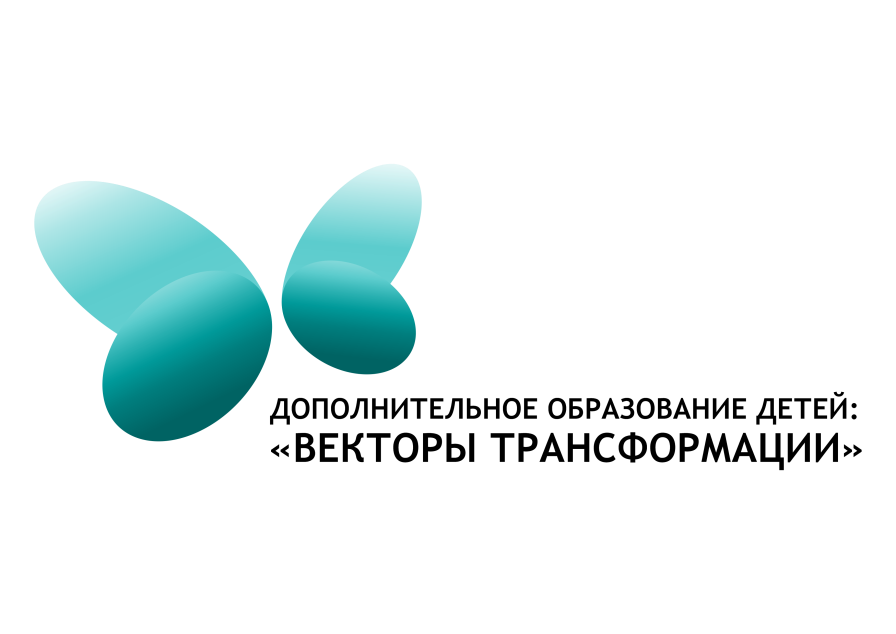 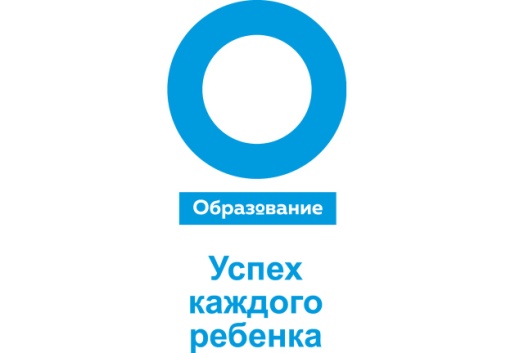 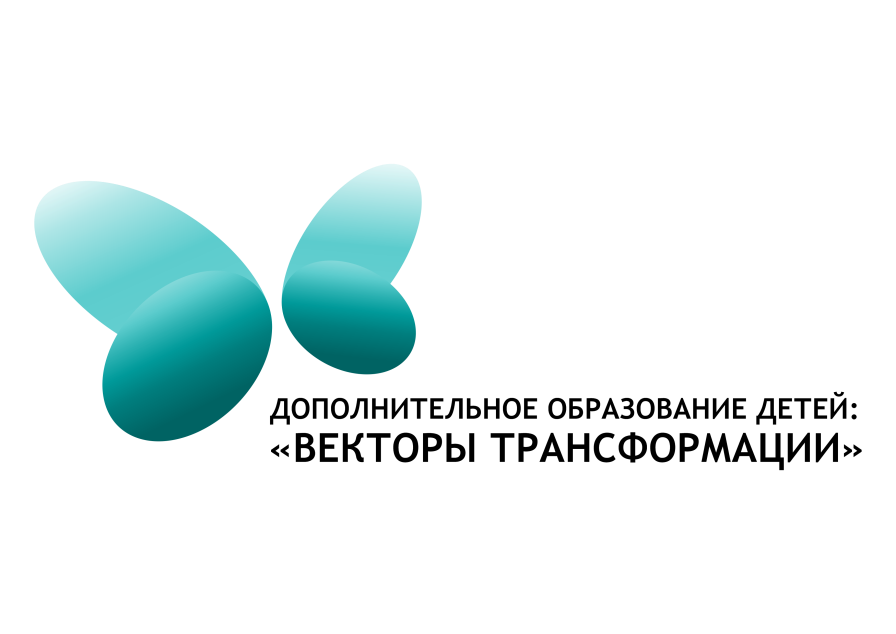 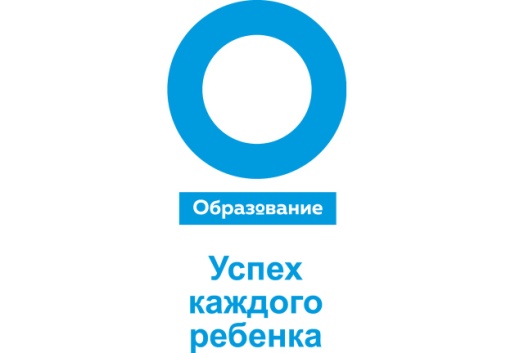 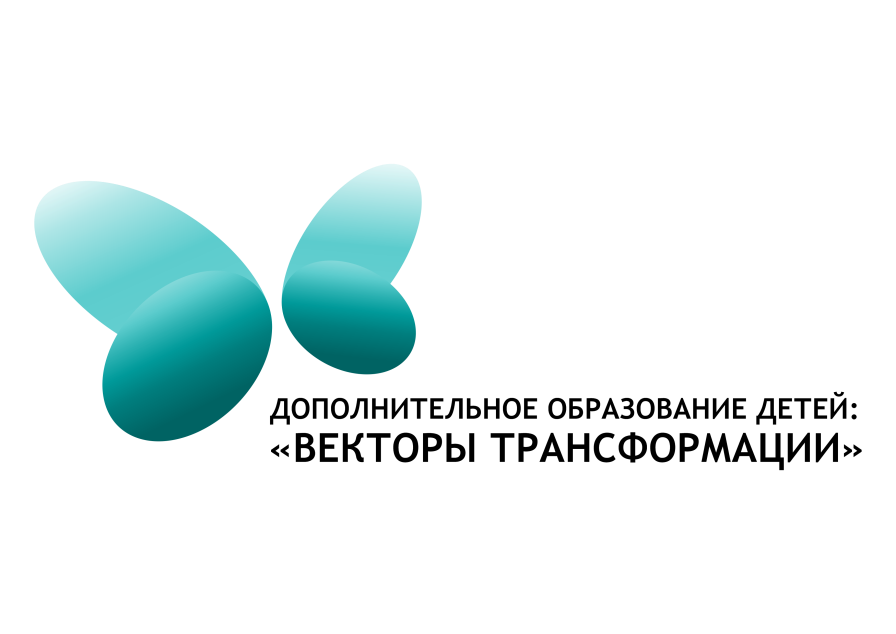 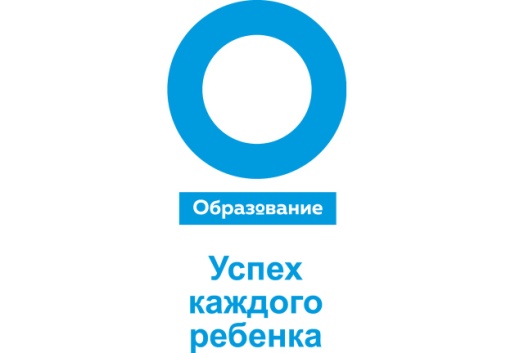 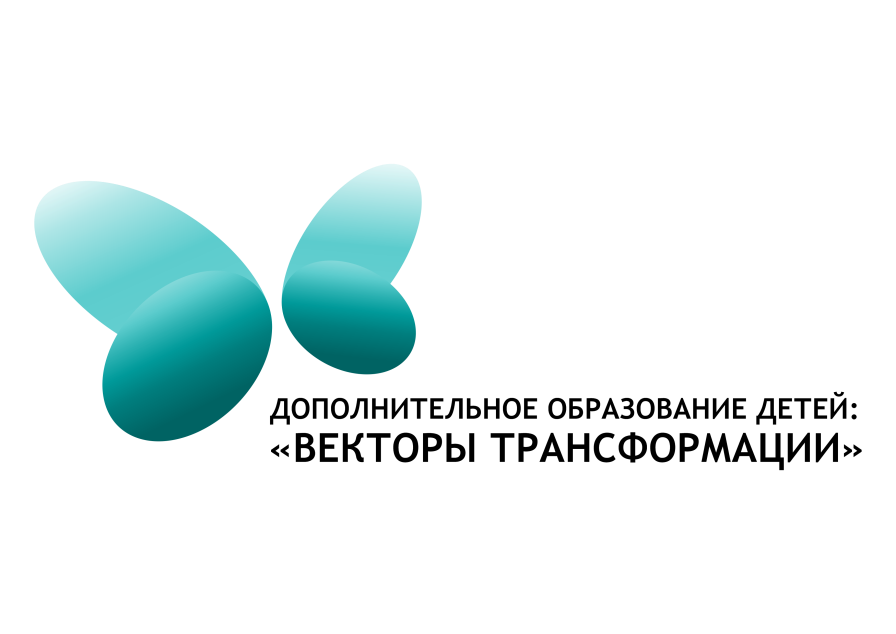 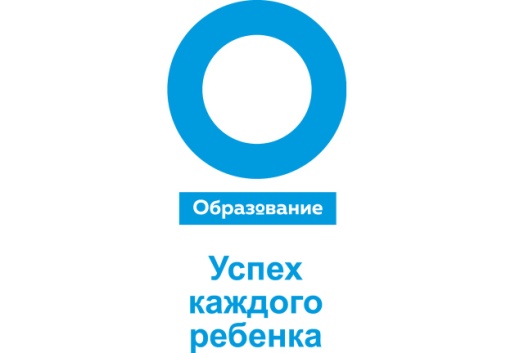 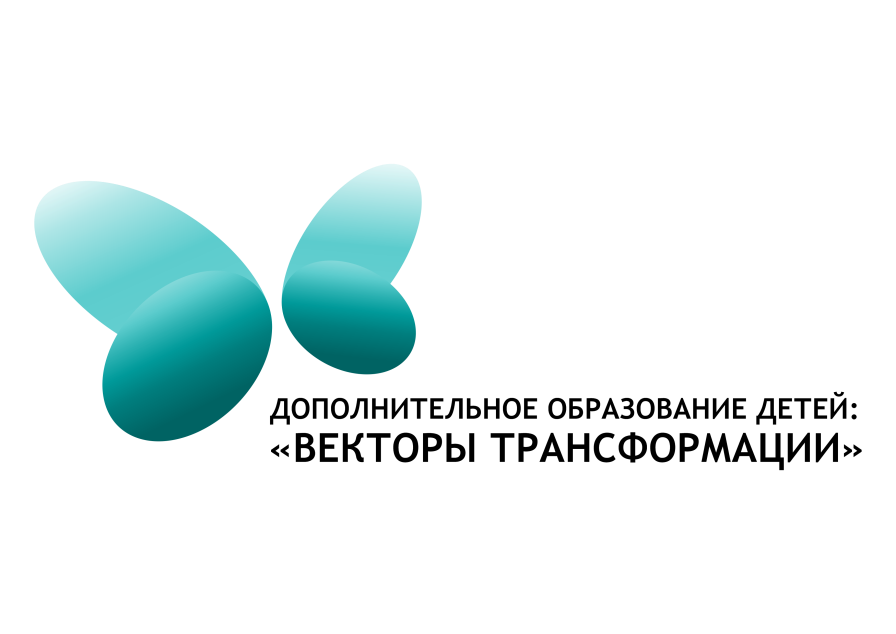 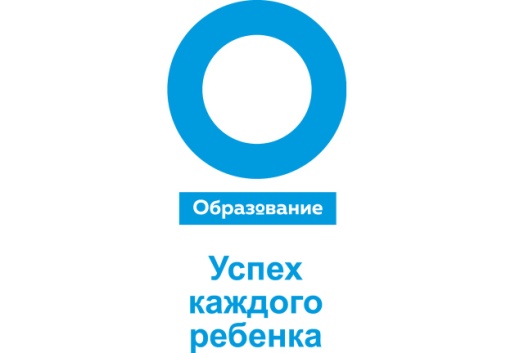 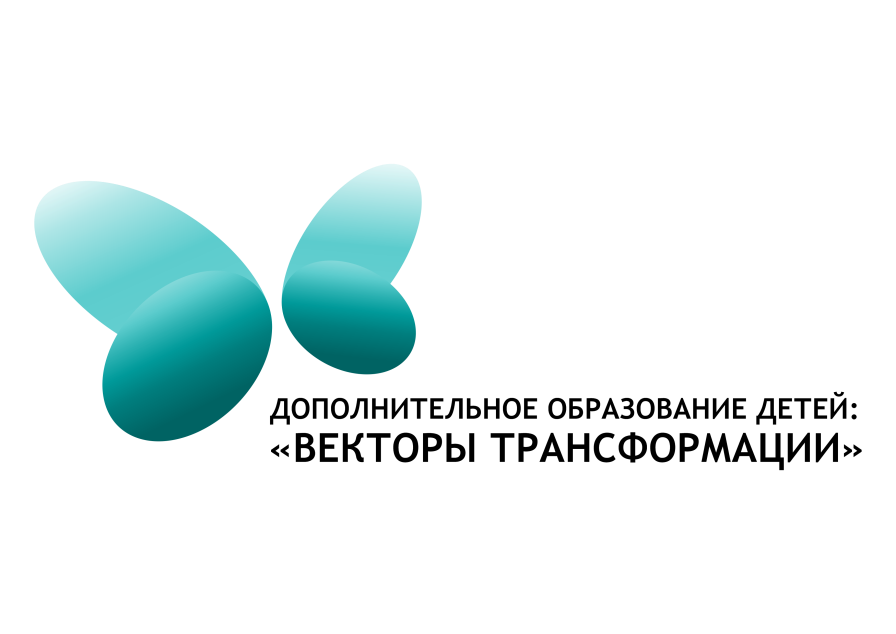 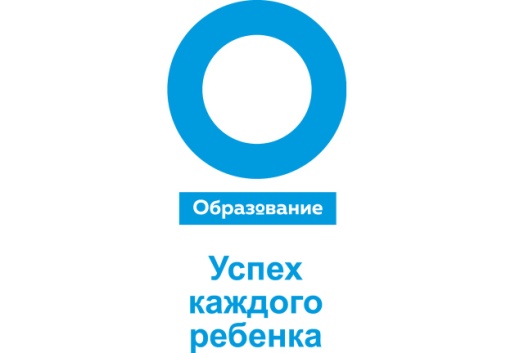 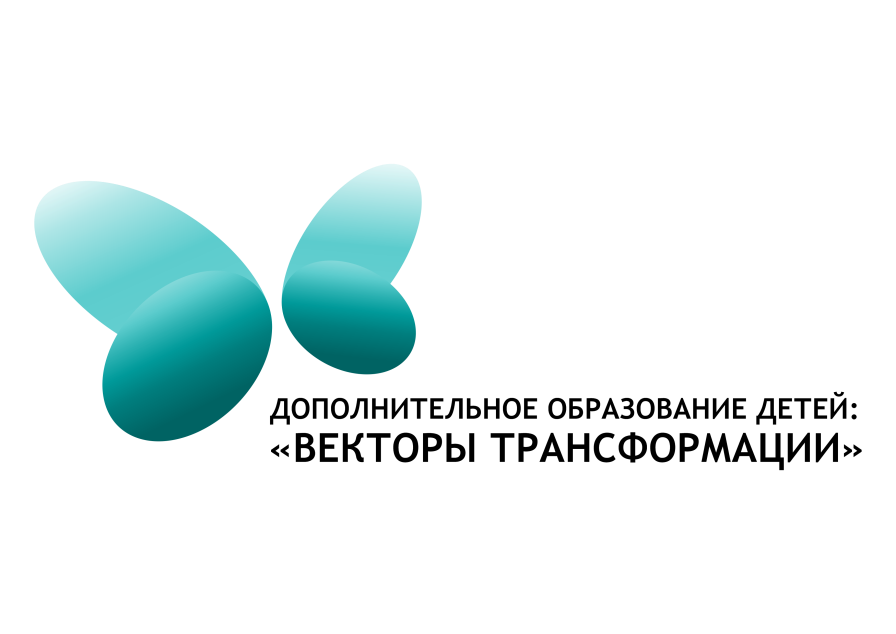 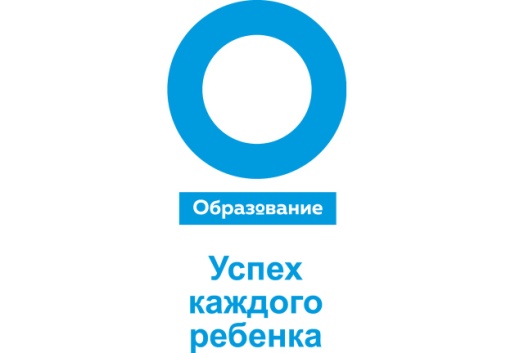 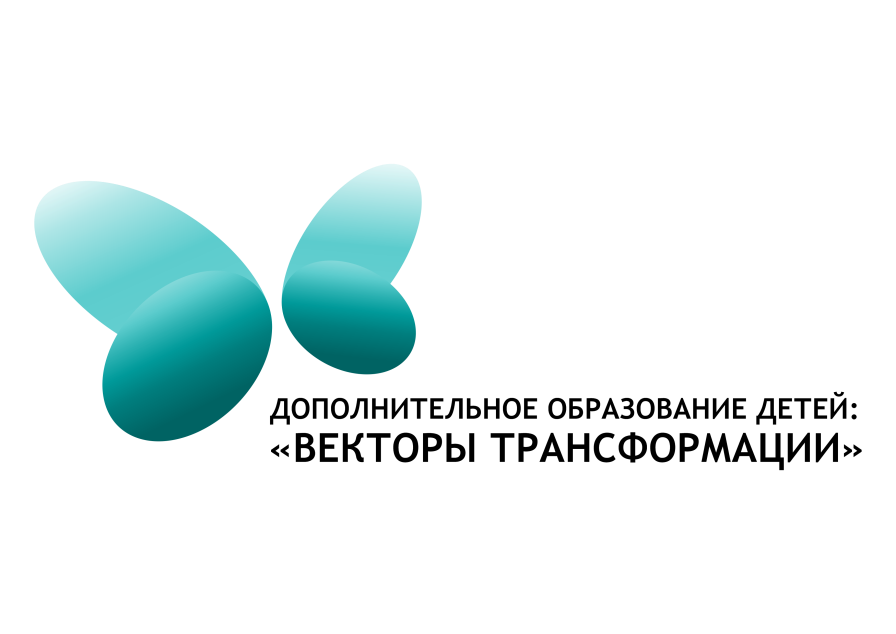 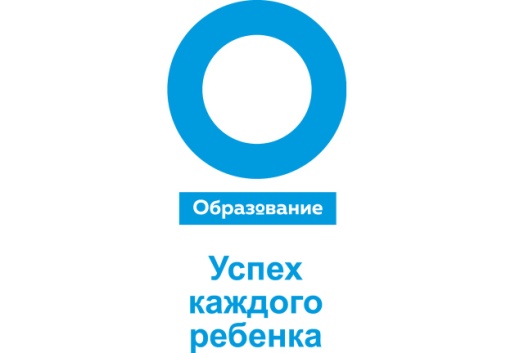 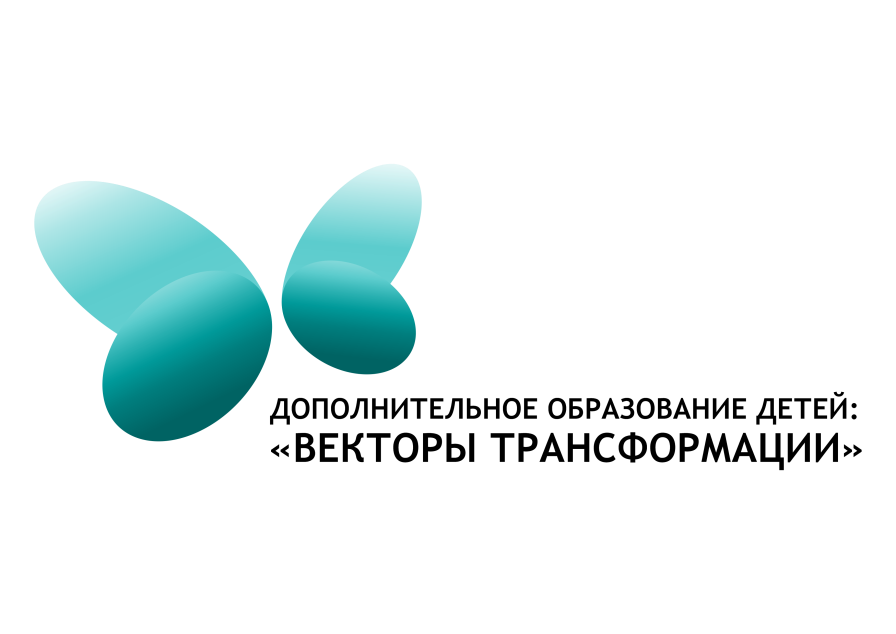 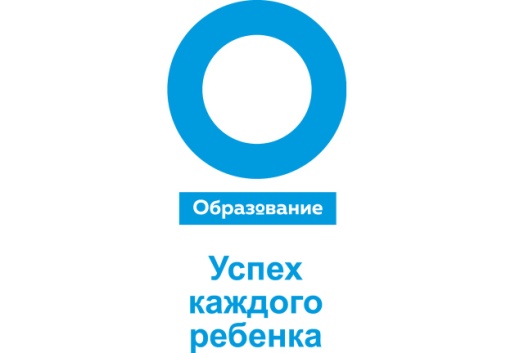 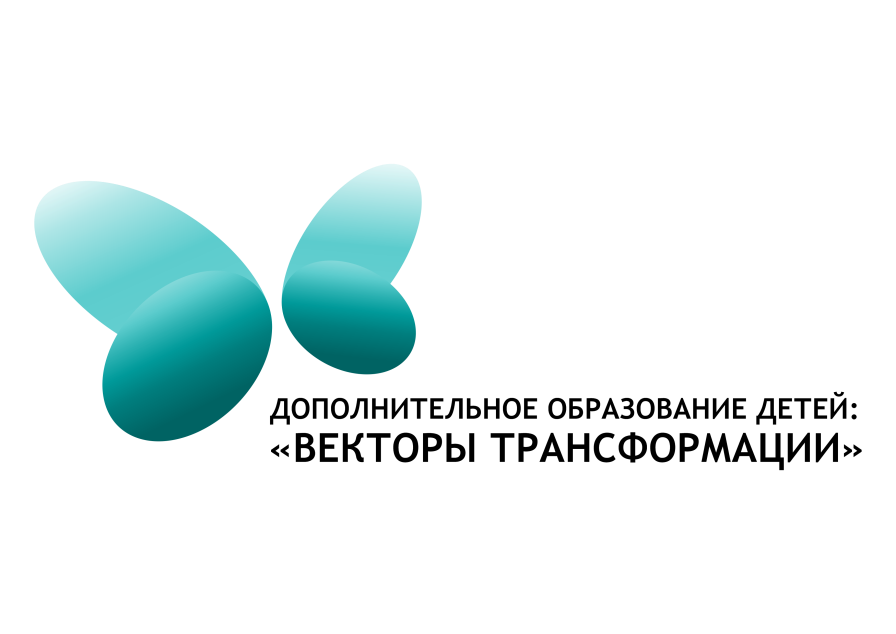 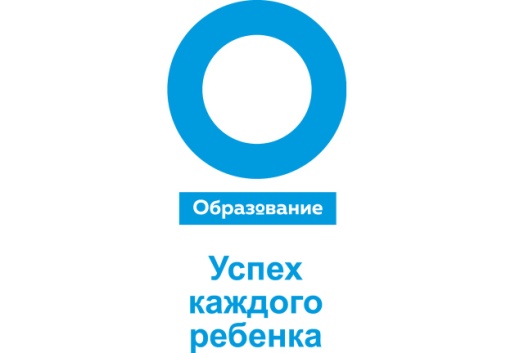 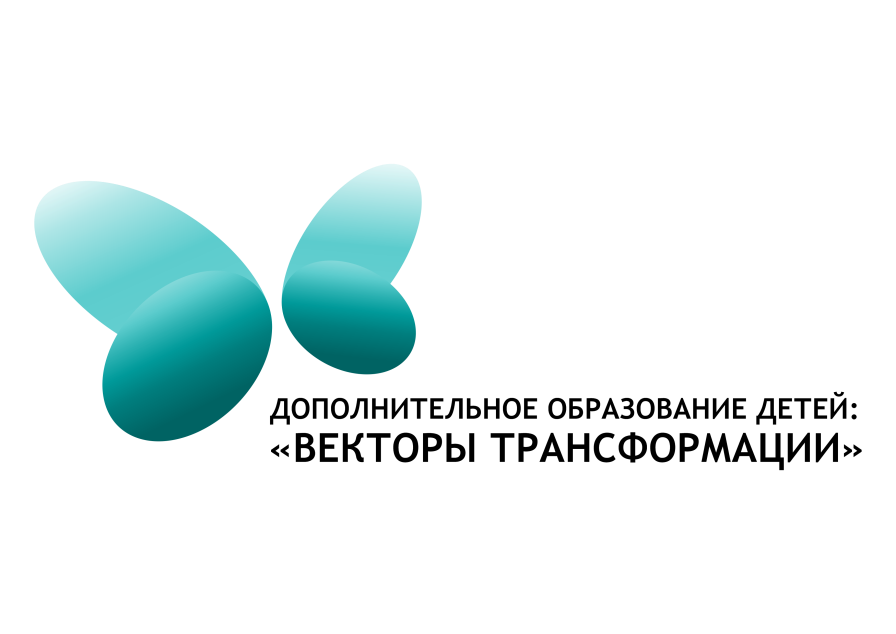 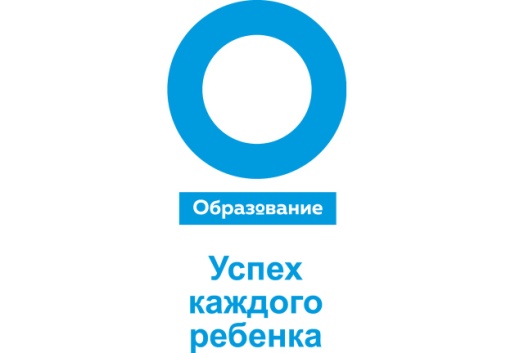 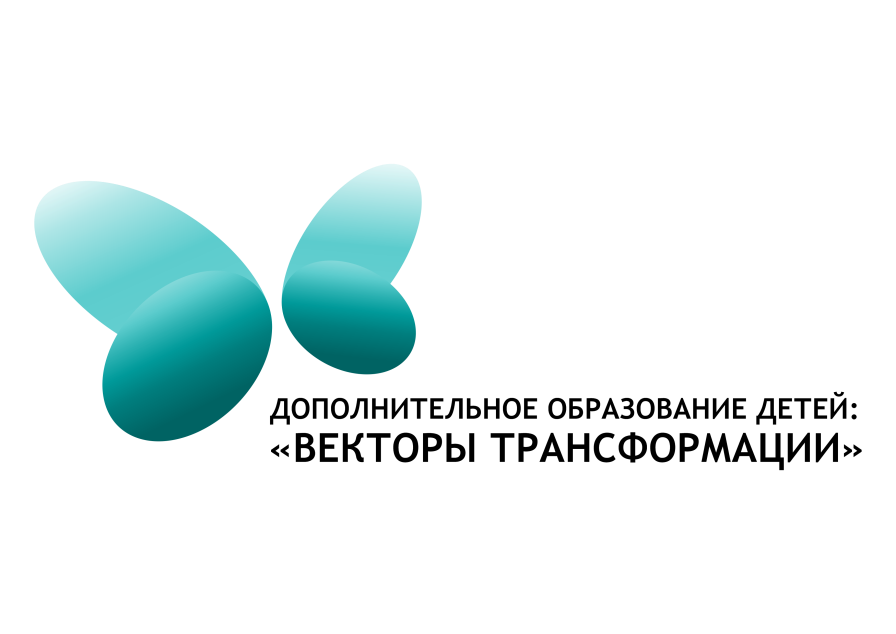 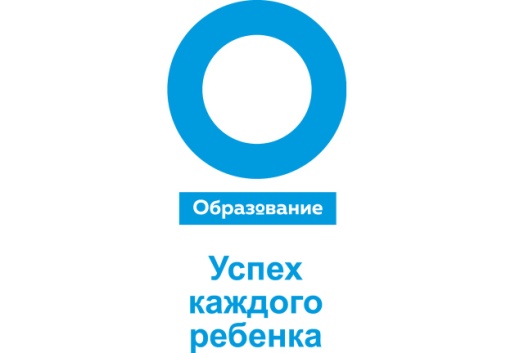 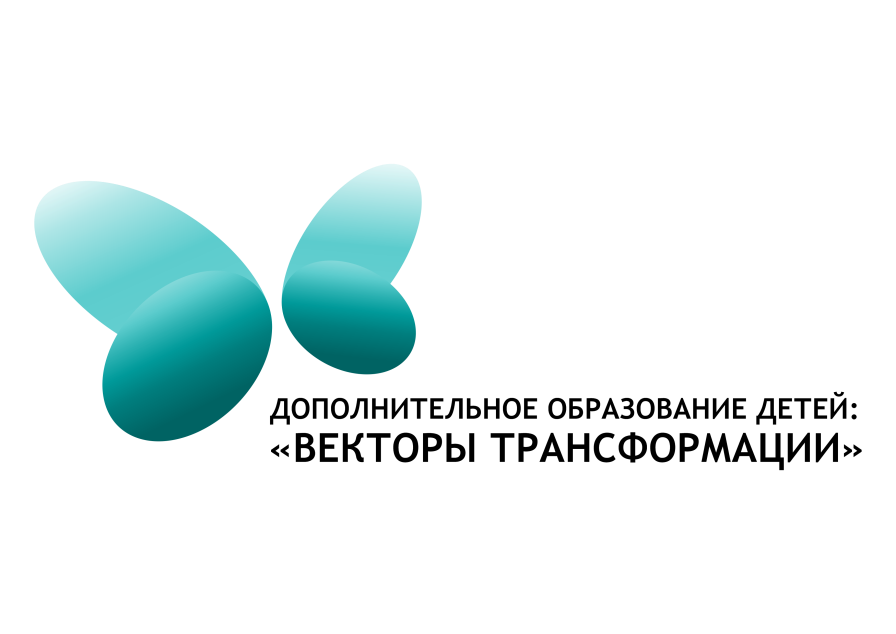 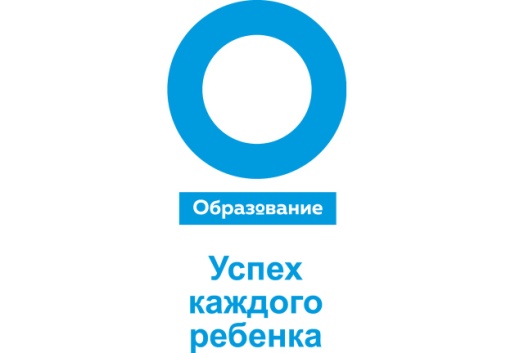 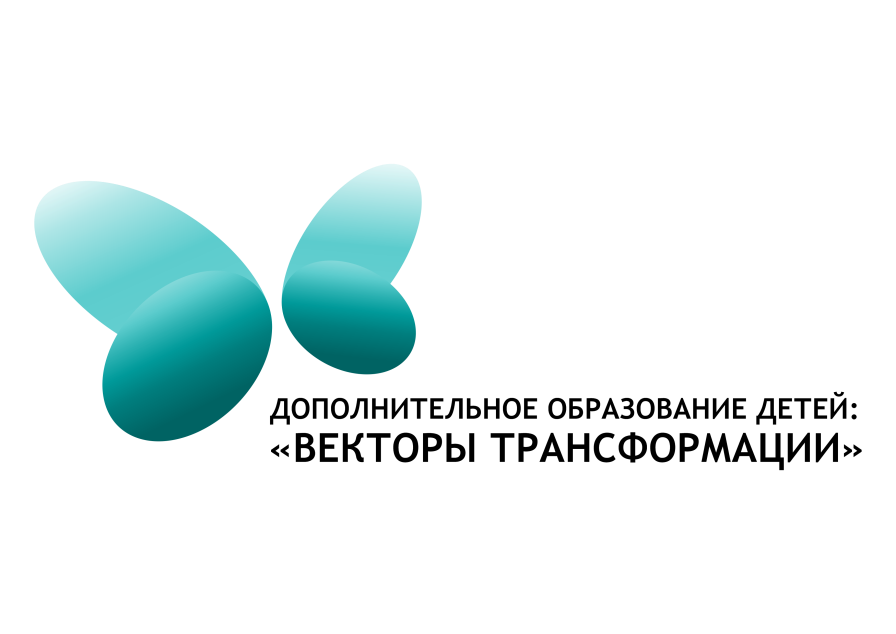 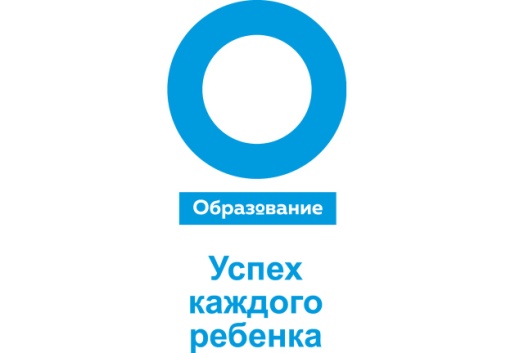 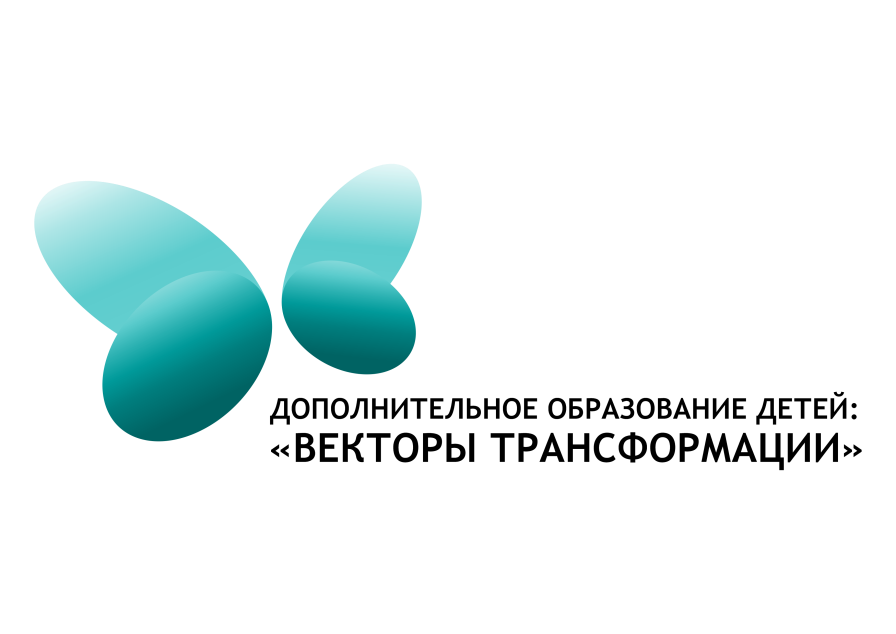 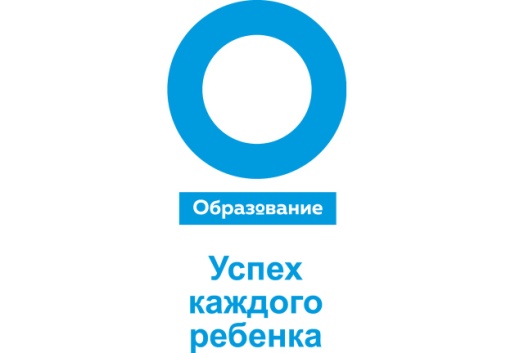 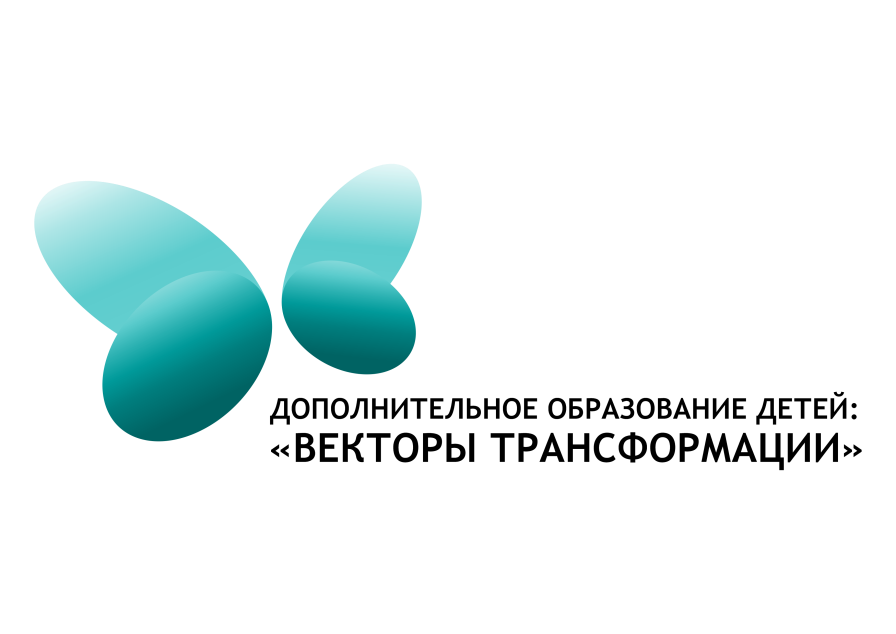 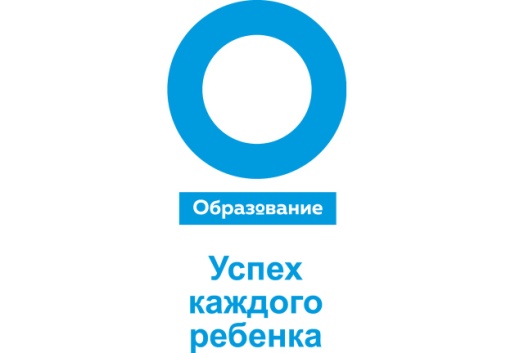 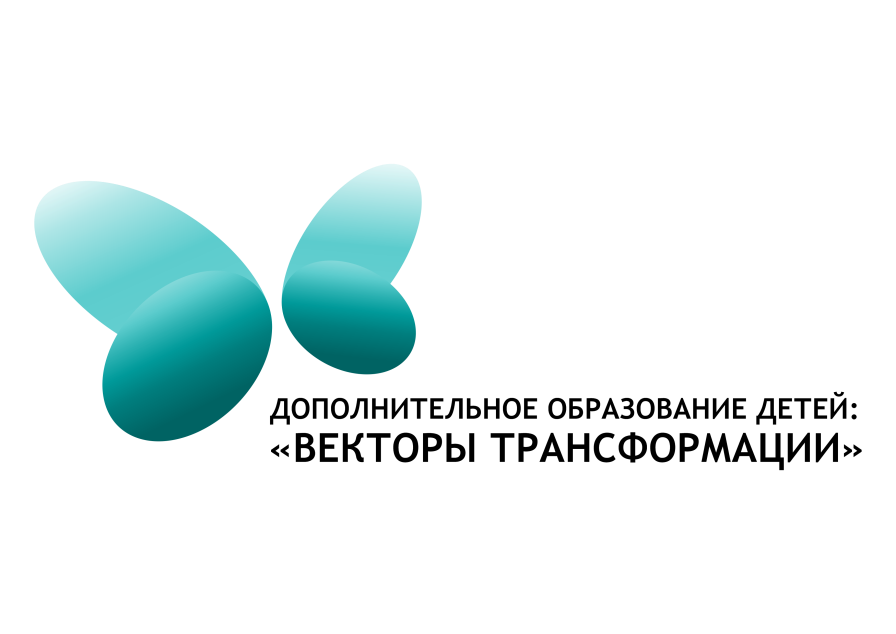 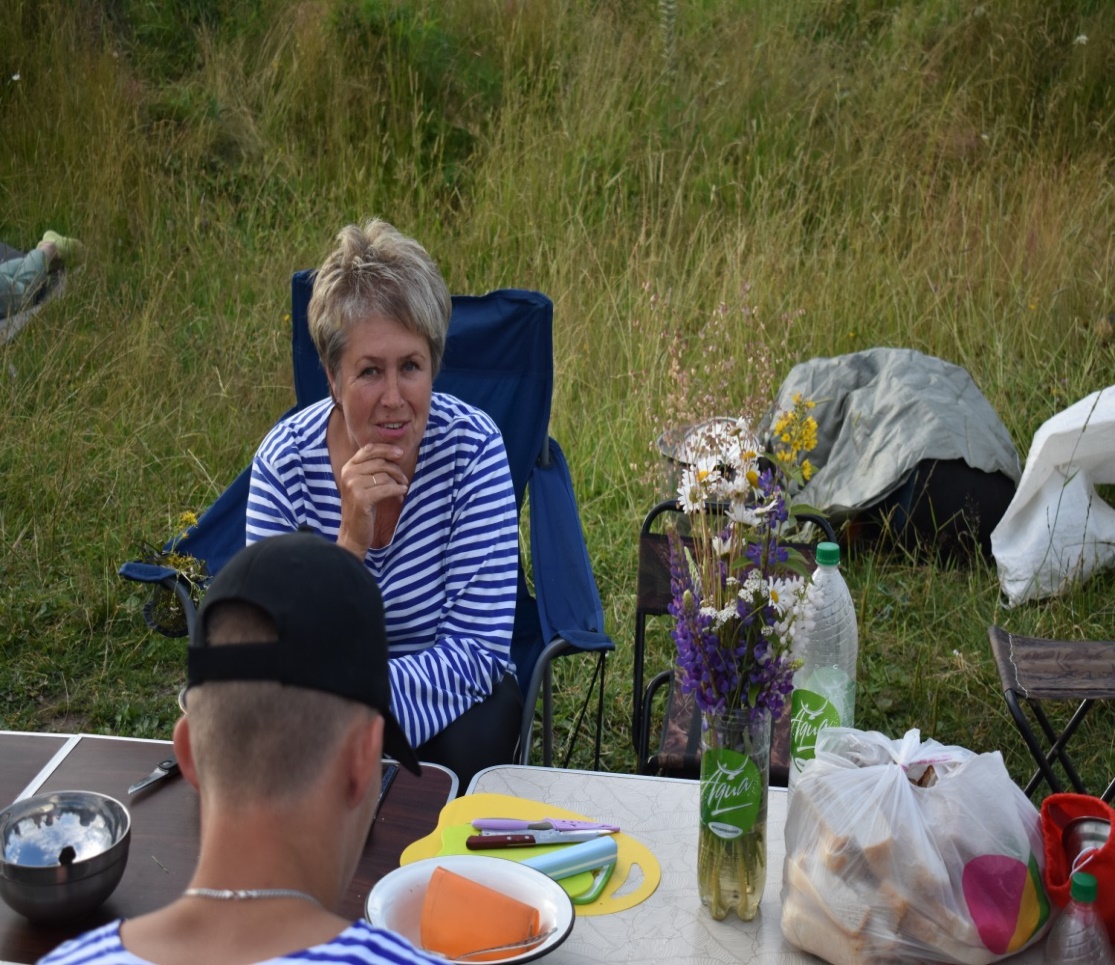 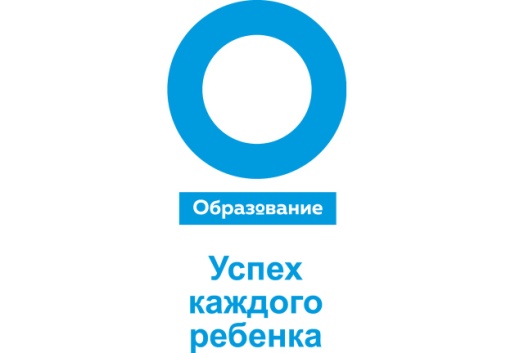 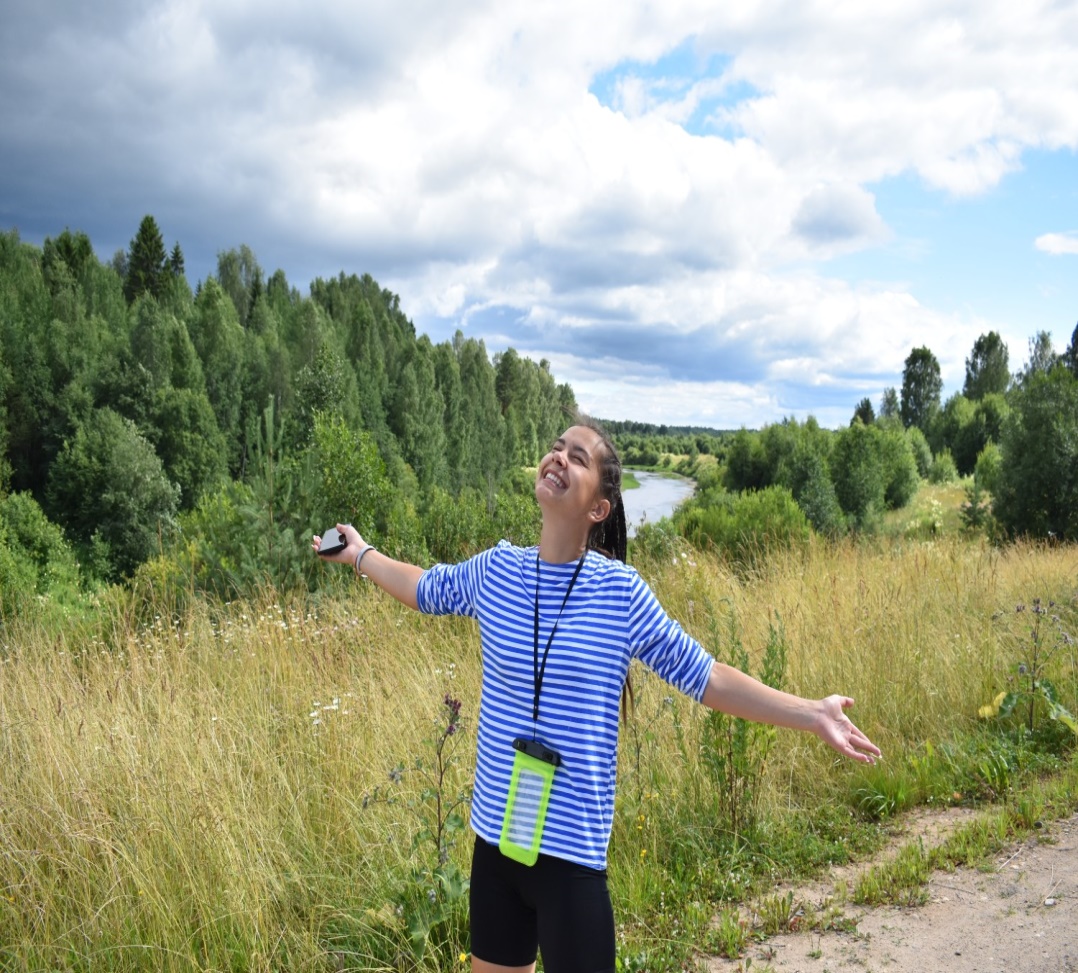 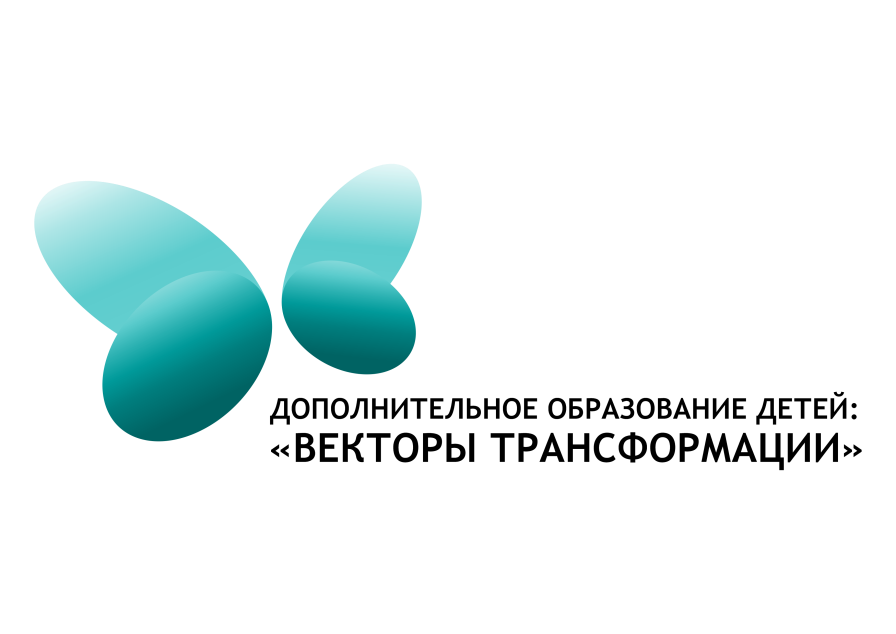 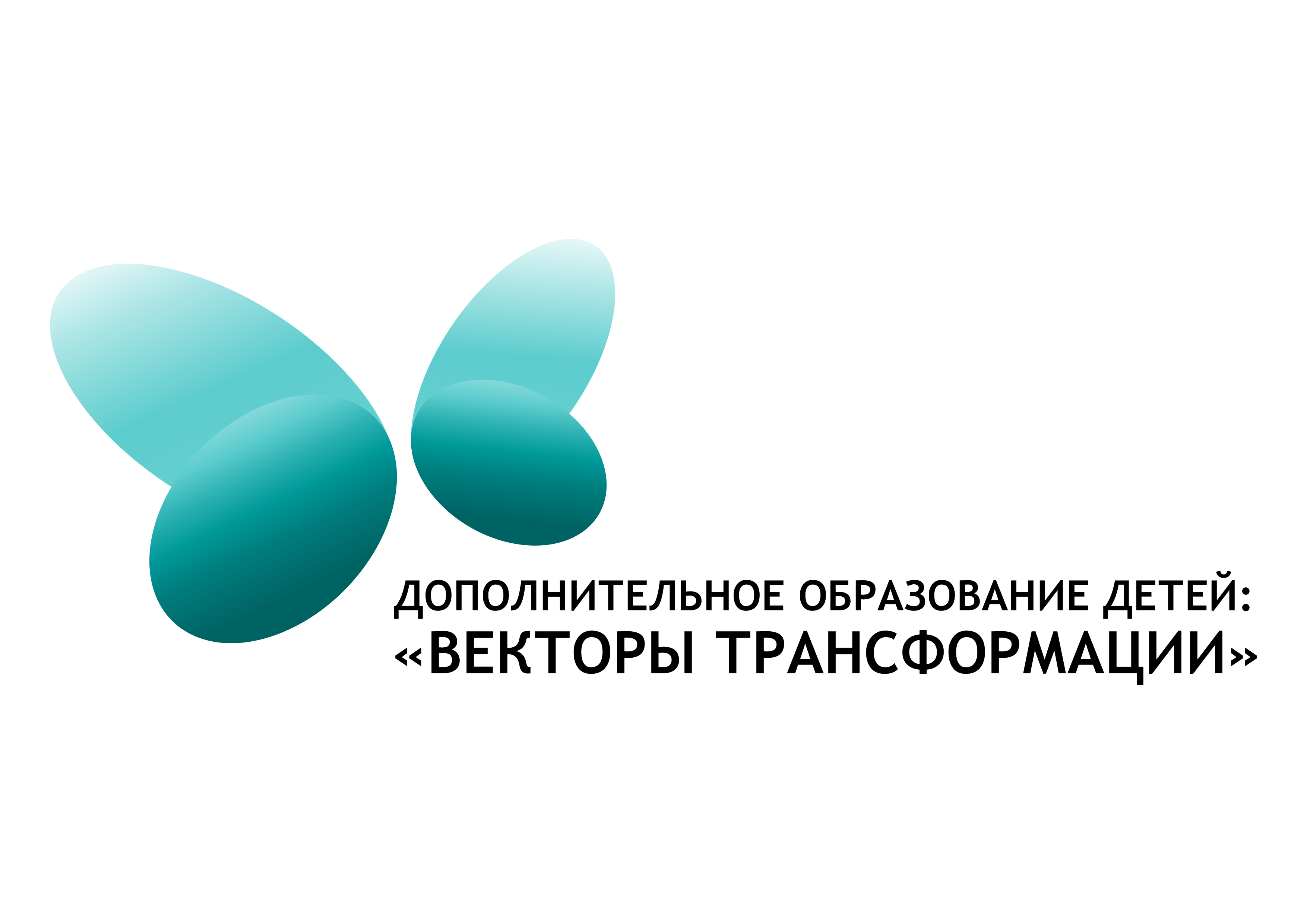 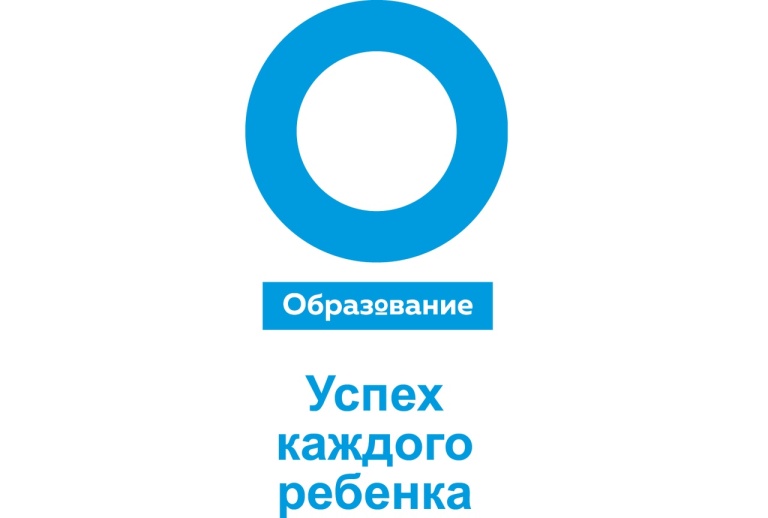 СПАСИБО ЗА ВНИМАНИЕvk.com/rmcko